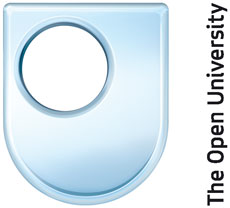 Getting Started With Open Data
Tony Hirst
Dept of Communication and Systems, 
The Open University
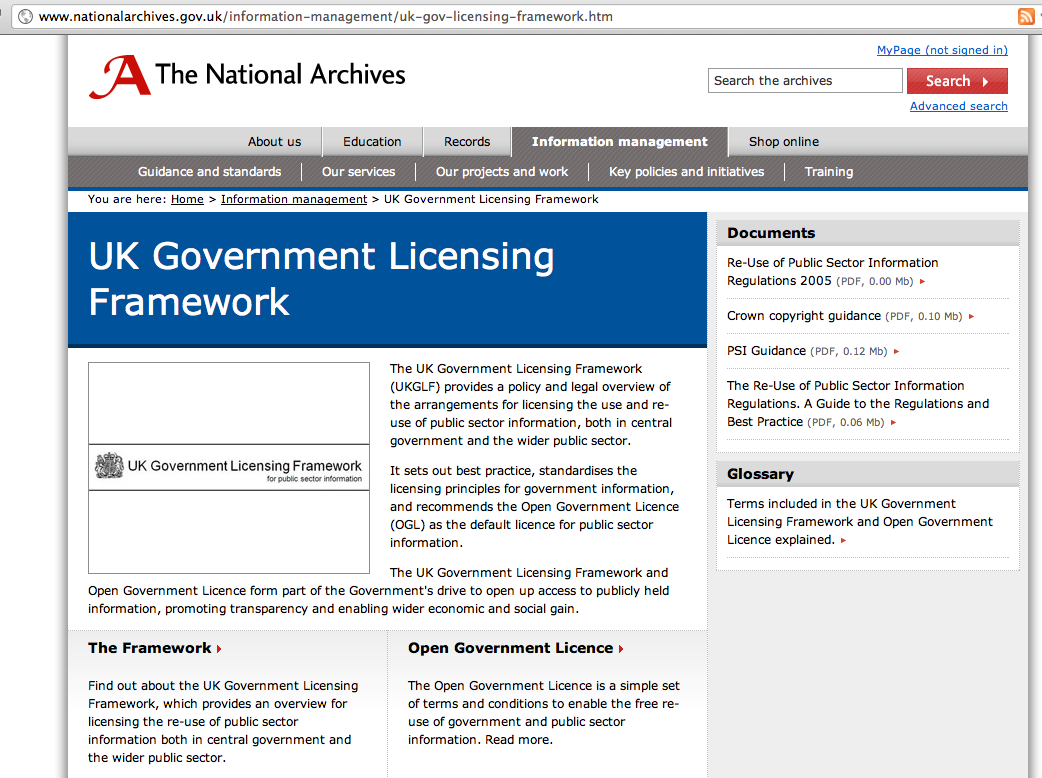 Open Public Data
Data That’sAvailable
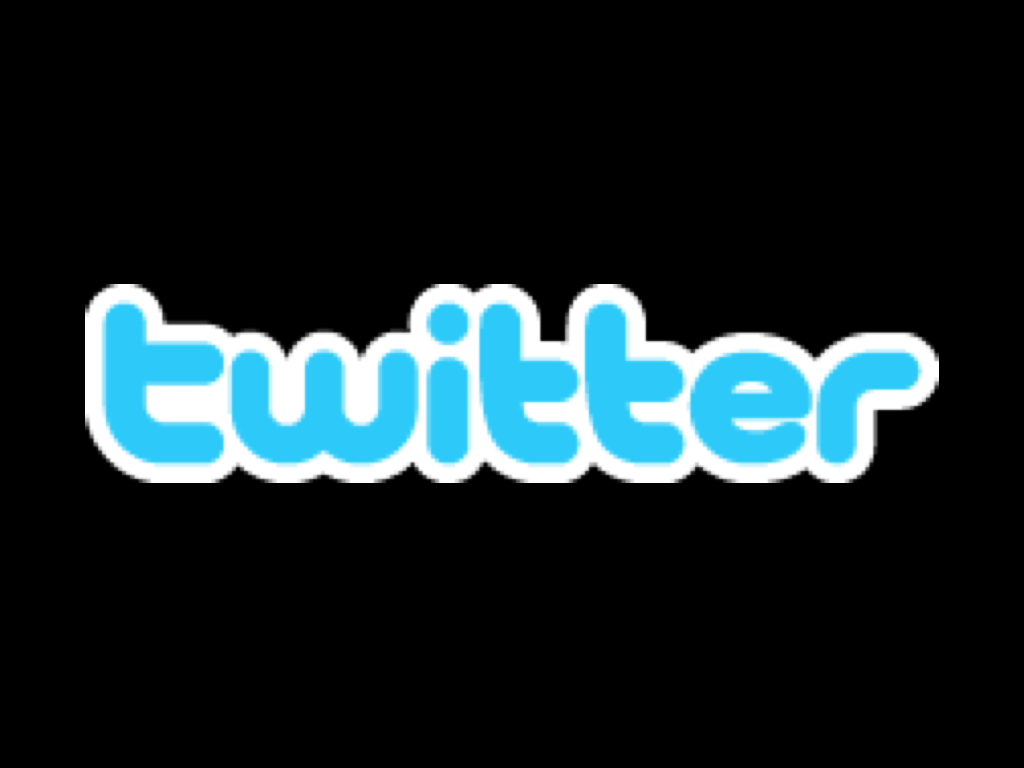 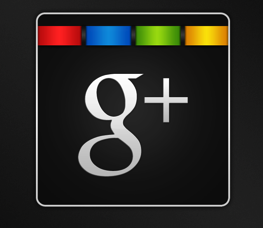 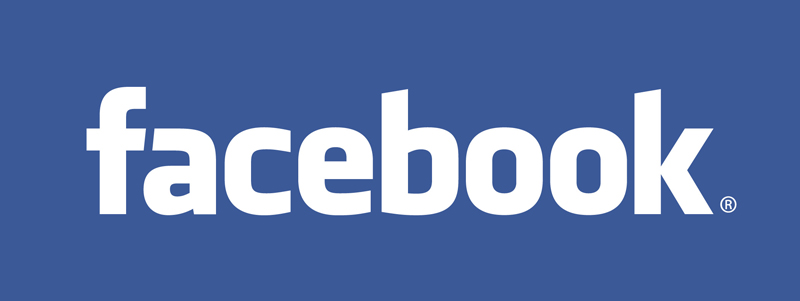 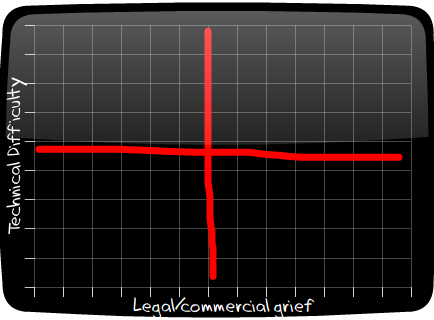 A Brief (Recent) History of Open Public Data in the UK
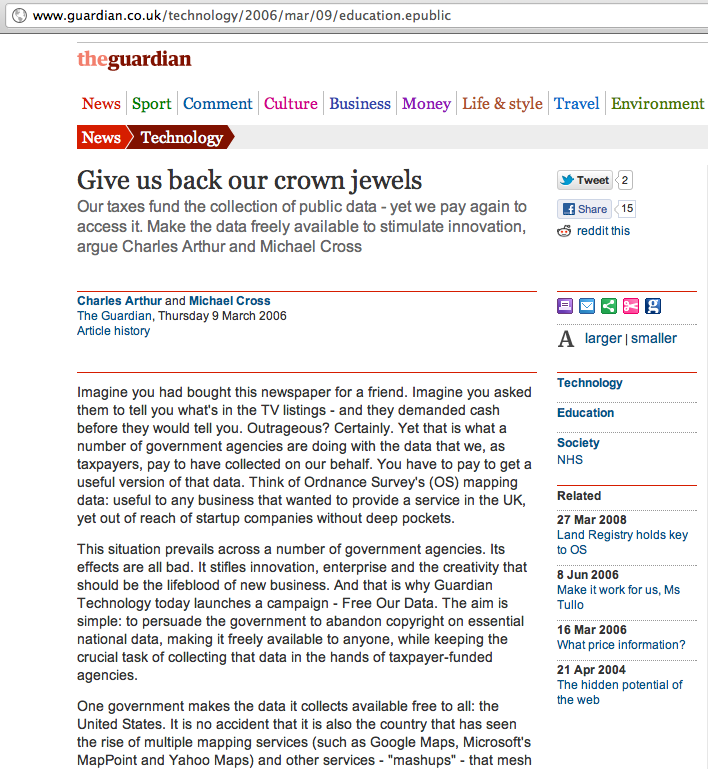 March 2006
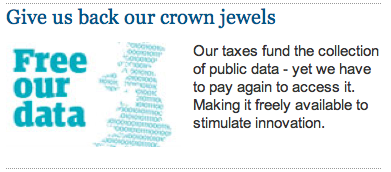 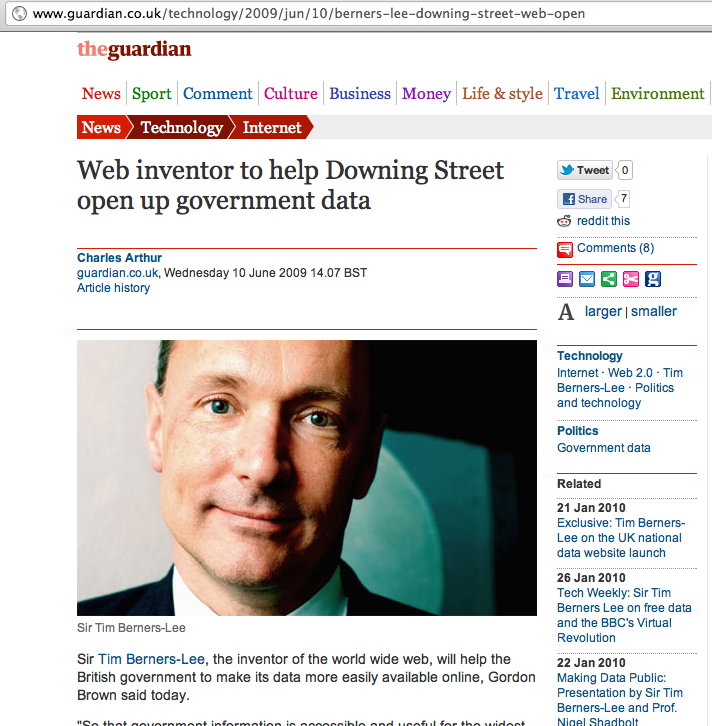 June 2009
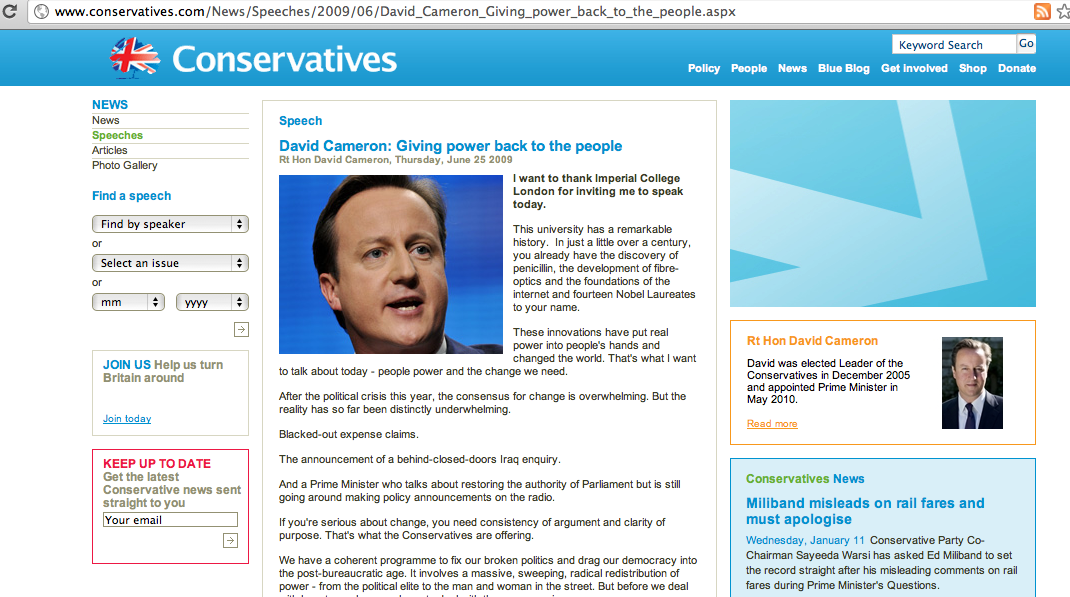 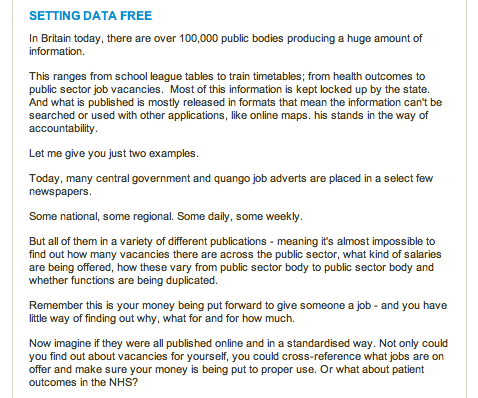 June 2009
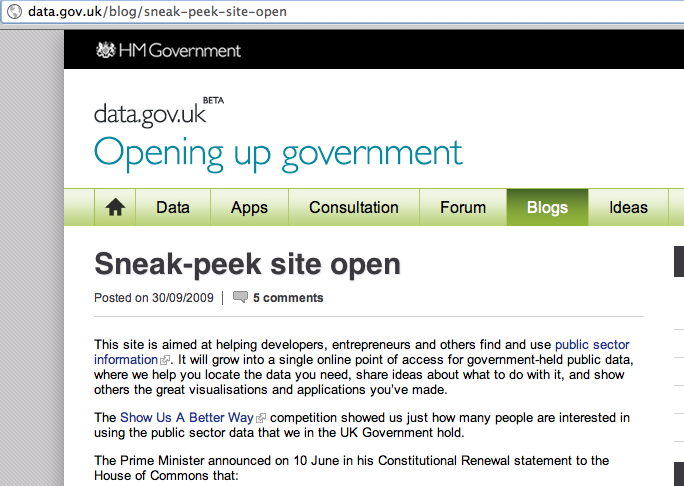 Sept 2009
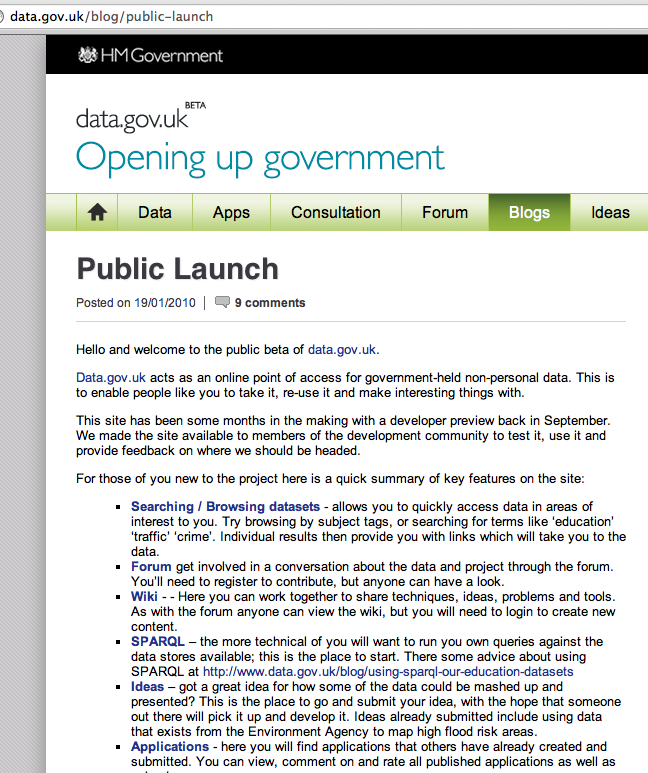 Oct 2009
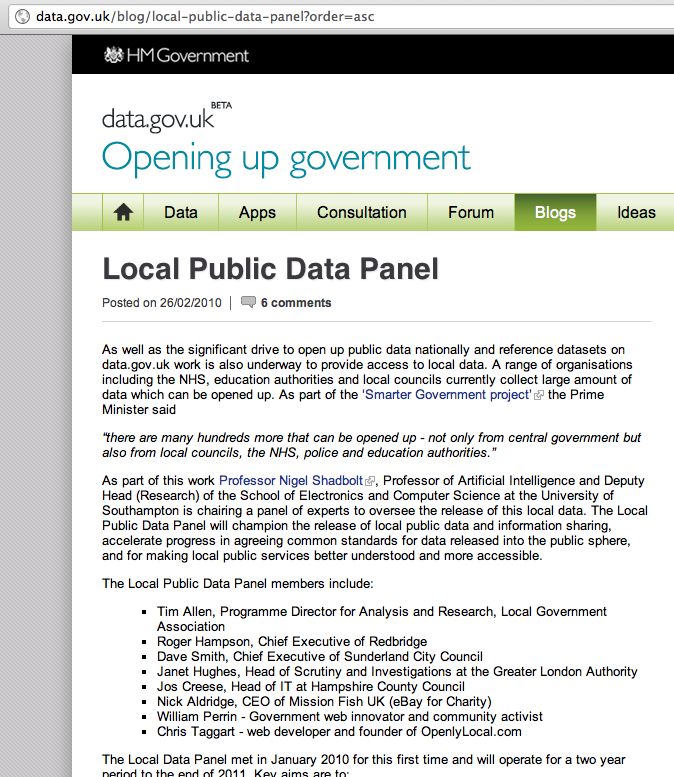 Jan 2010
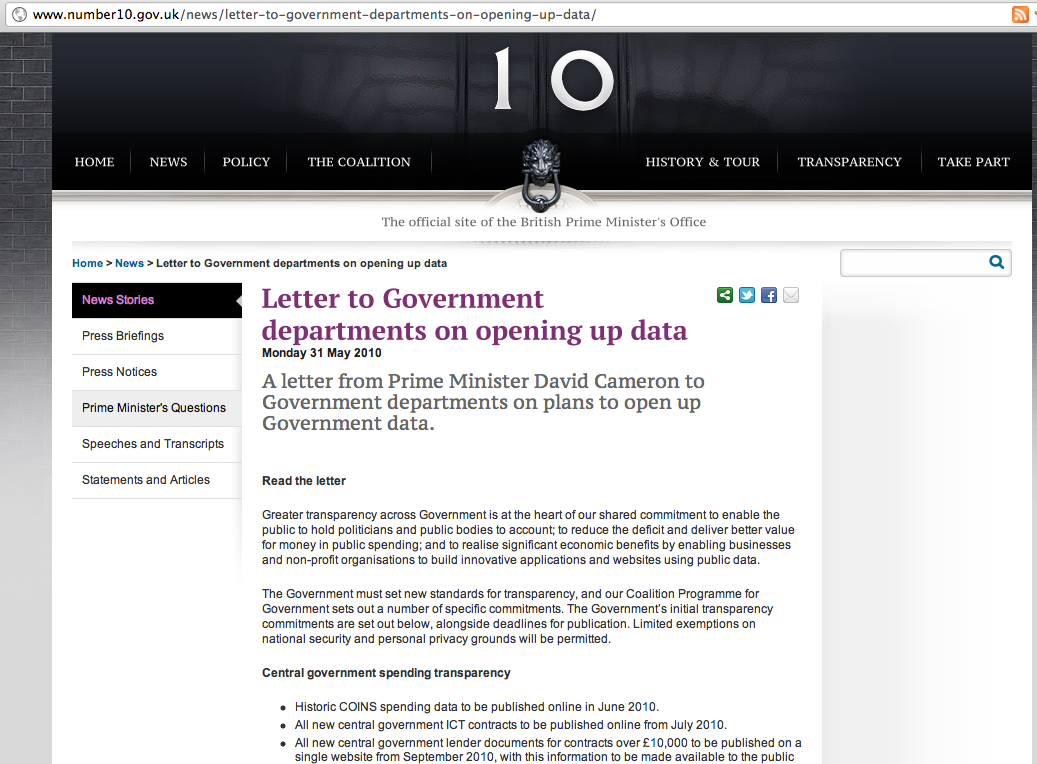 May 2010
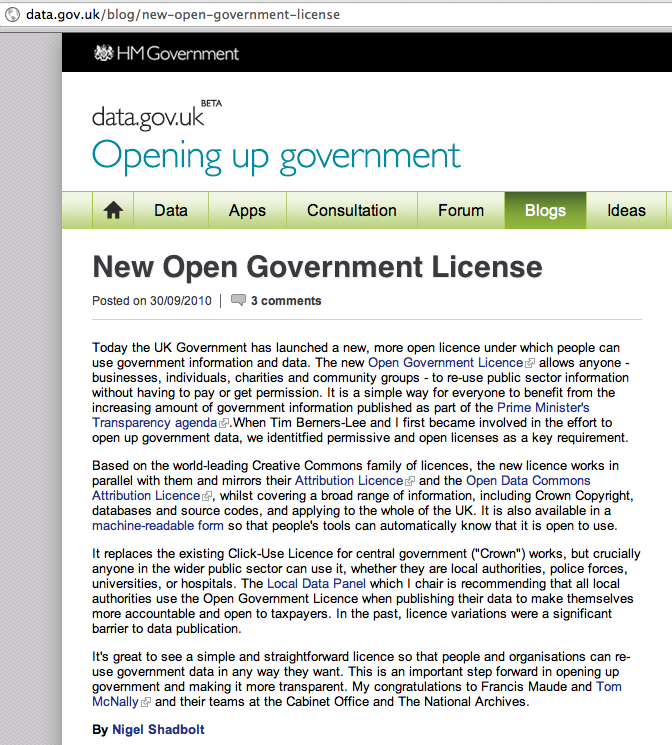 Sept 2010
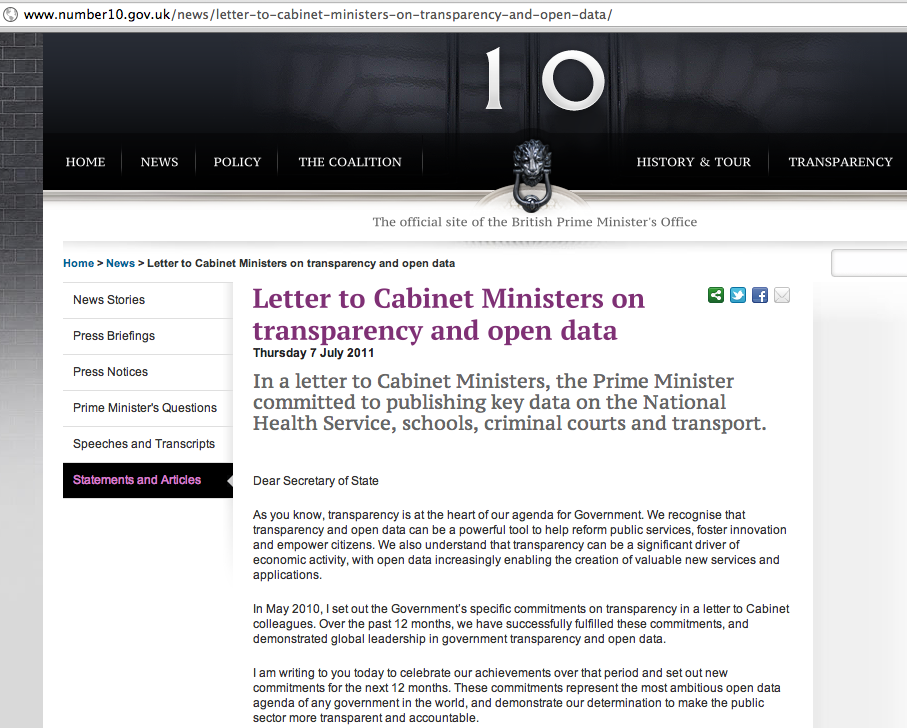 July 2011
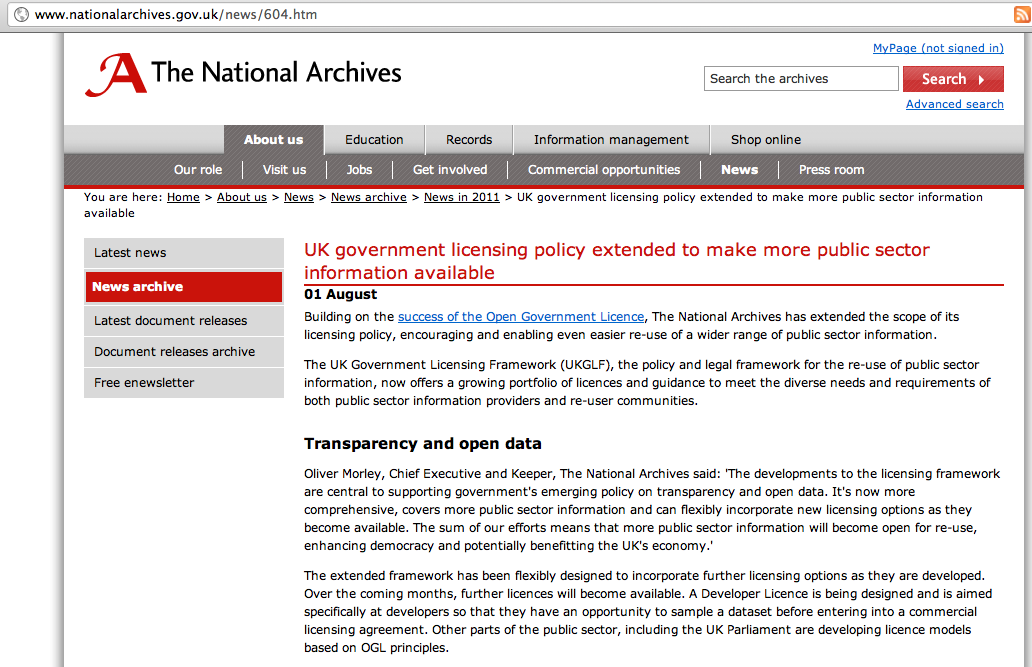 Aug 2011
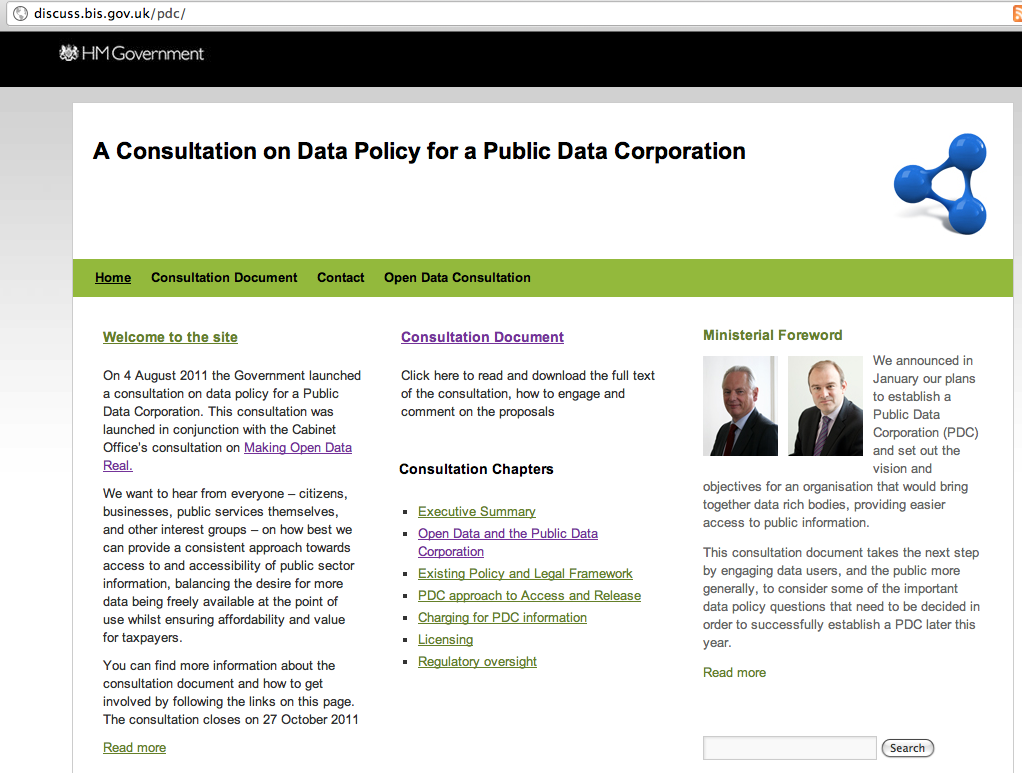 Aug 2011
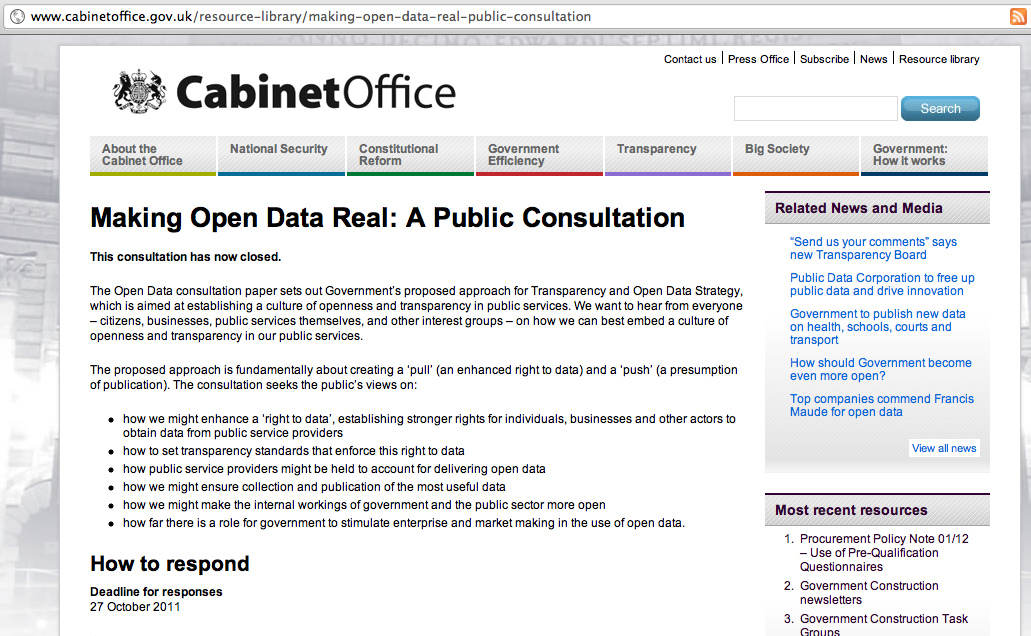 Oct 2011
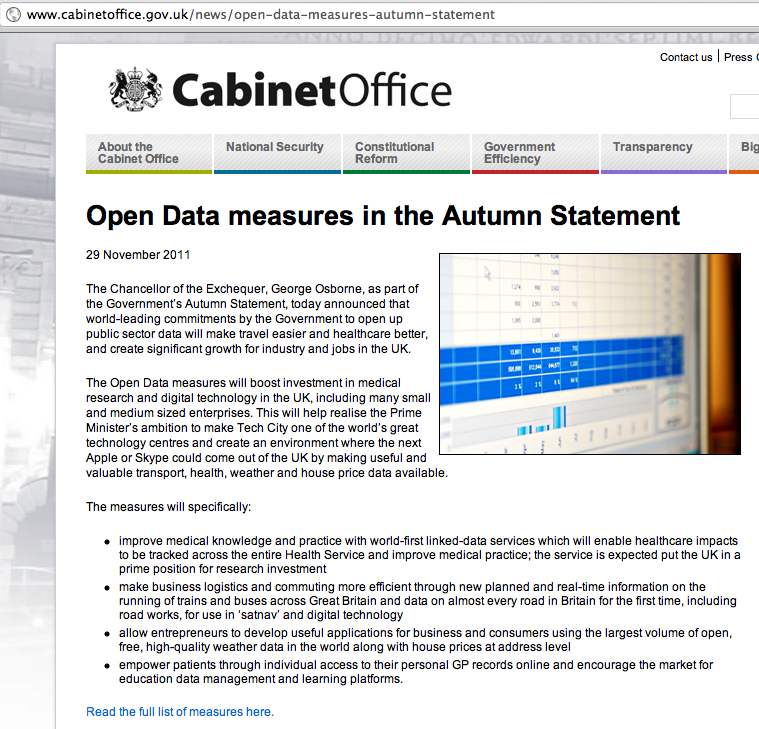 Nov 2011
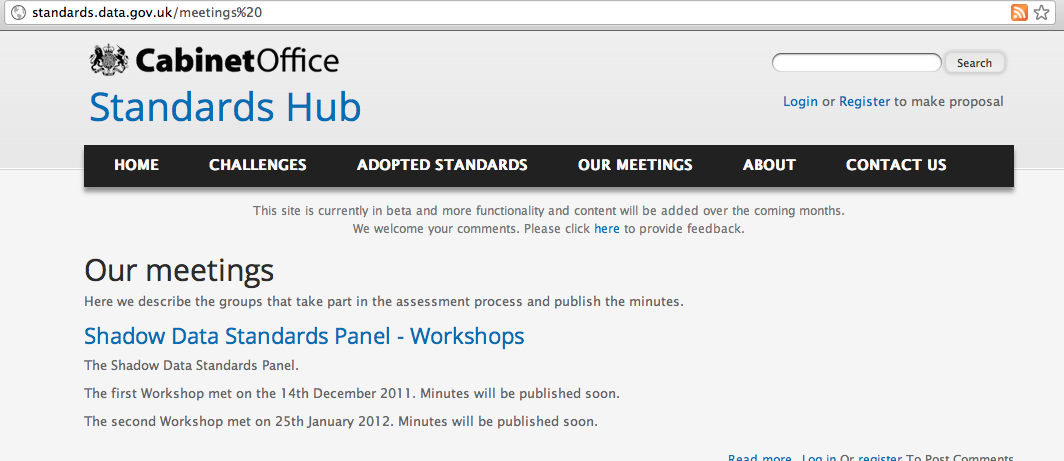 Dec 2011
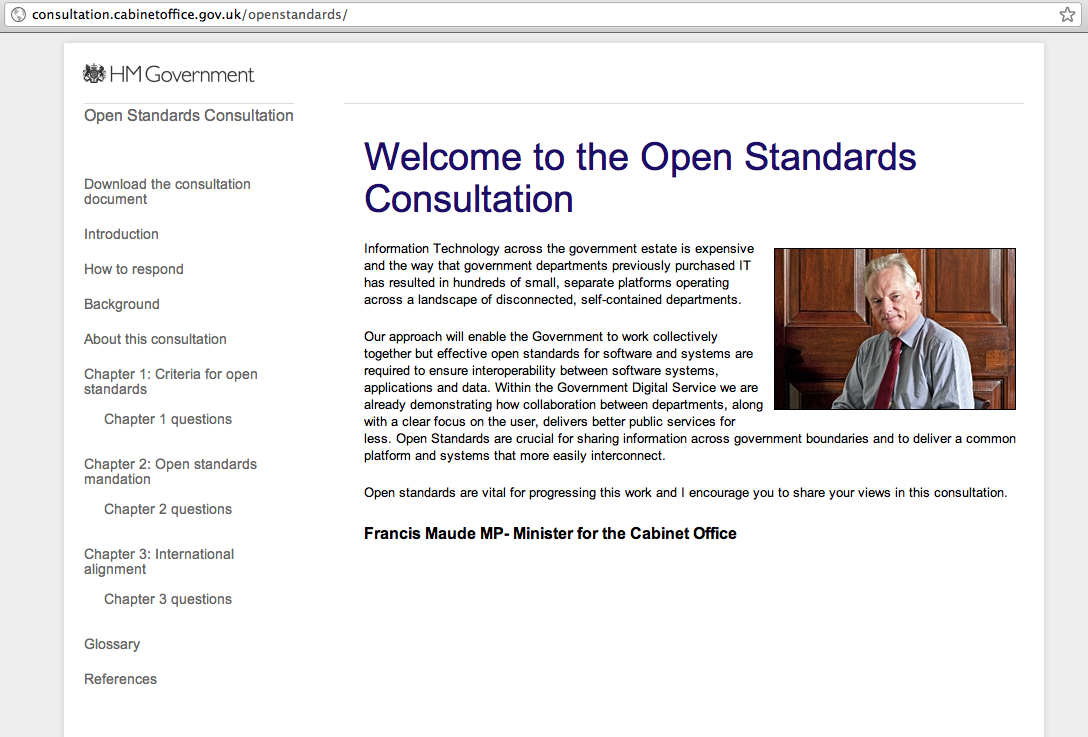 Feb 2012
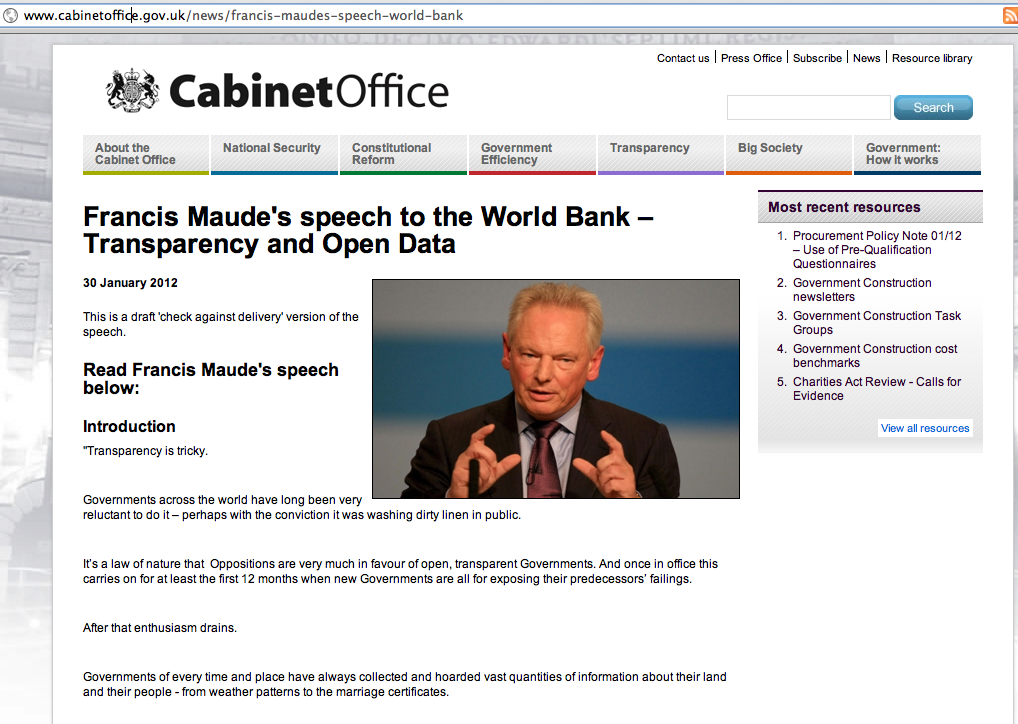 Feb 2011
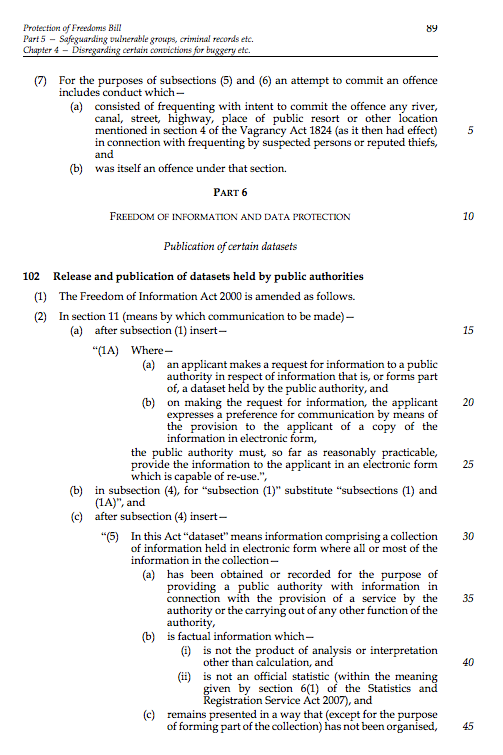 Feb 2011
(Leaving aside the question of what open public data actually is…)
Where Can We Find It…?
Official Statistics
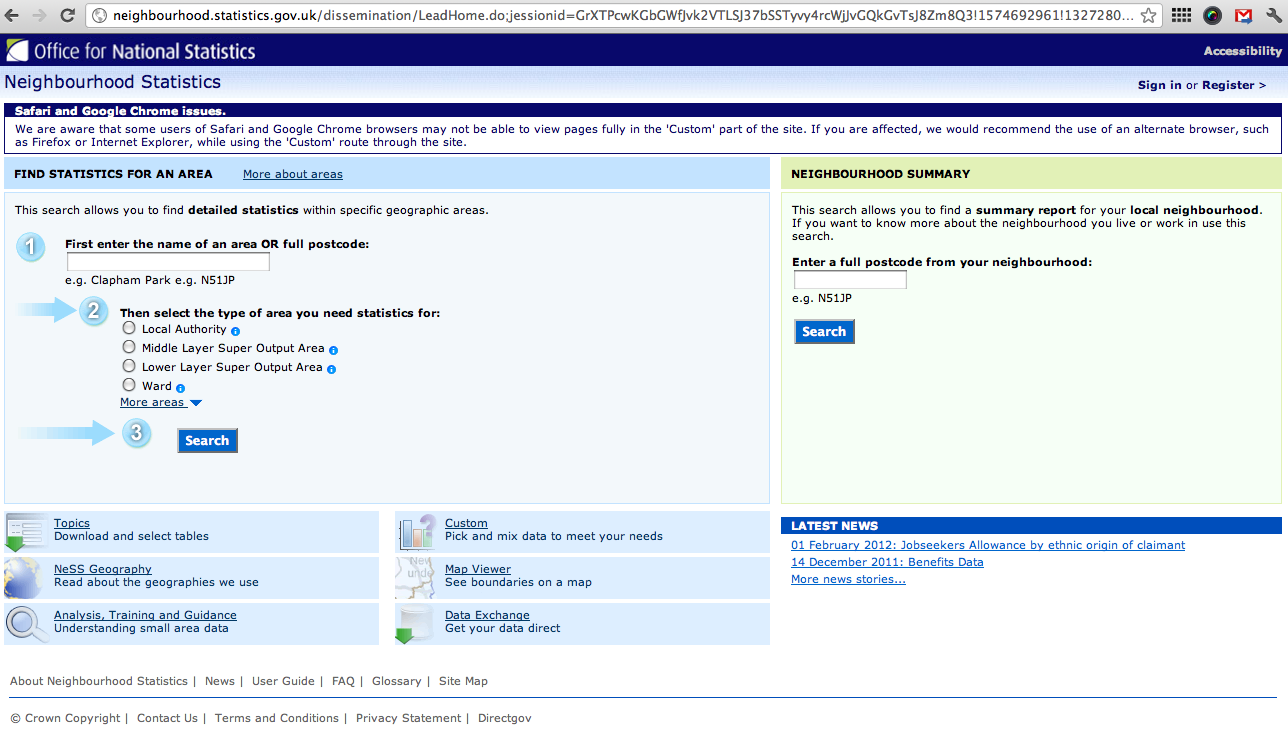 Government Datastores
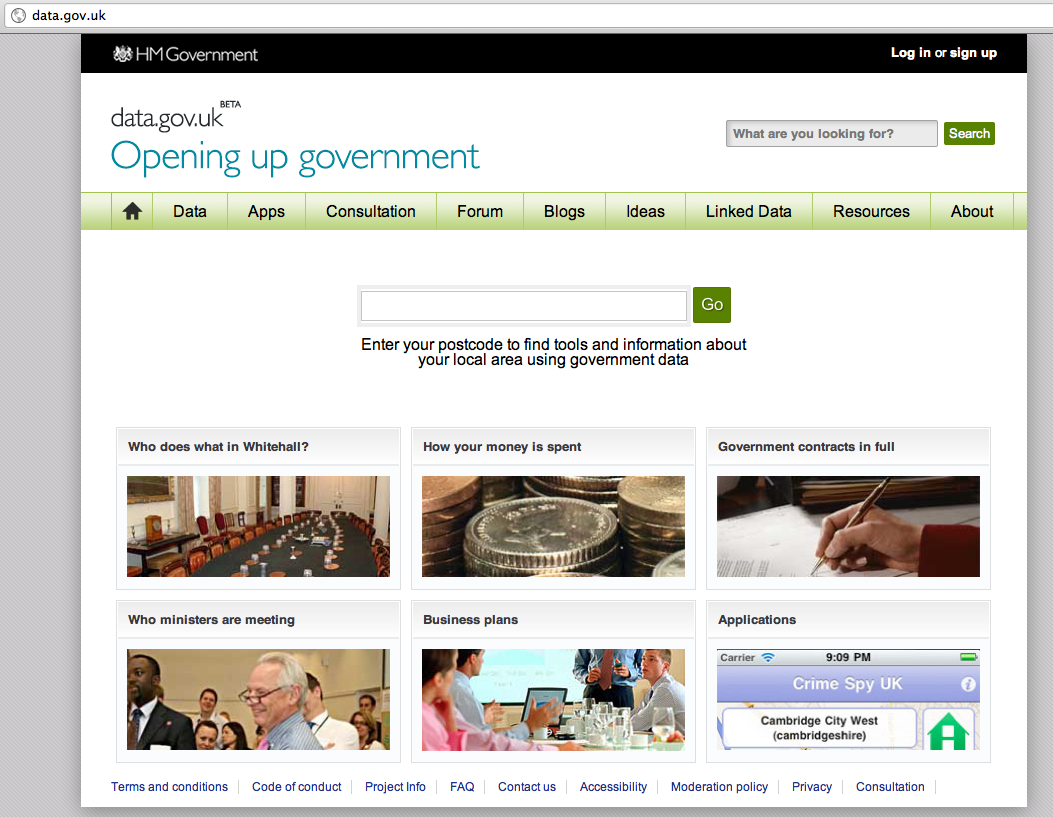 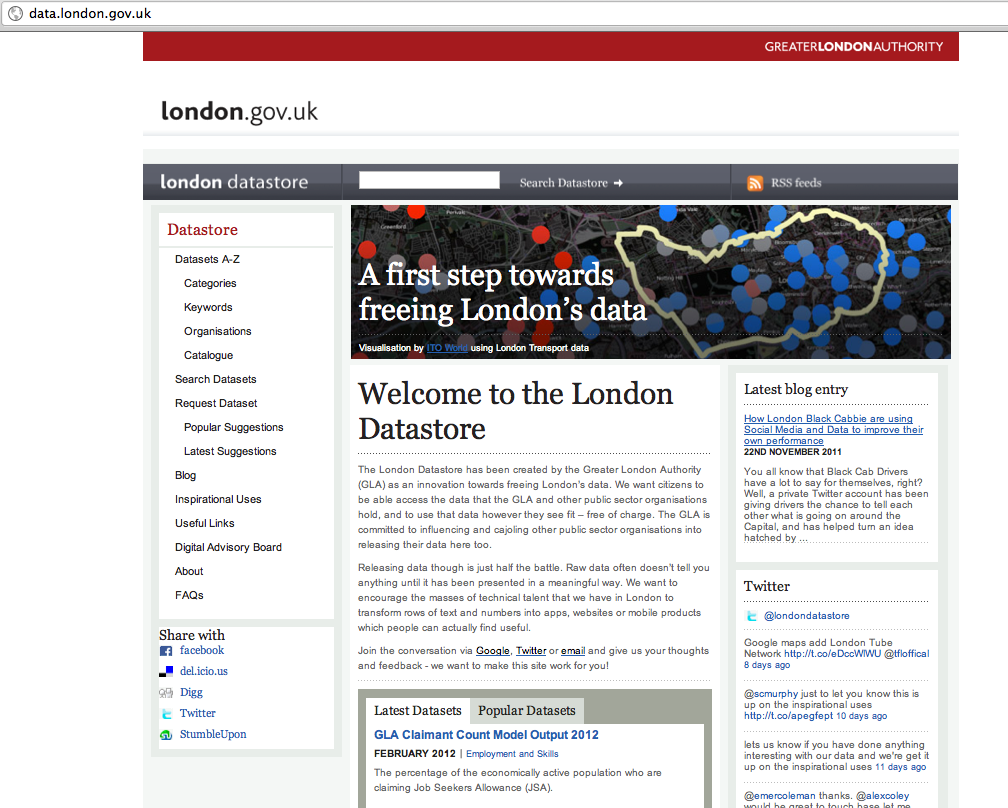 “International Data”
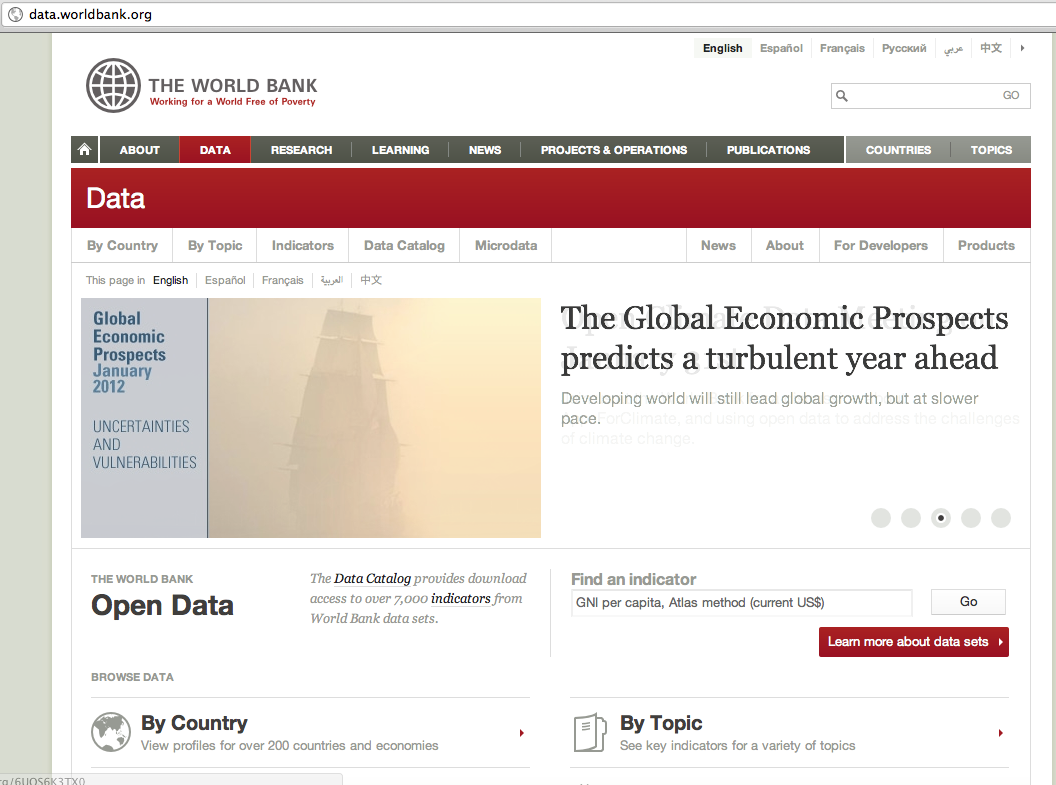 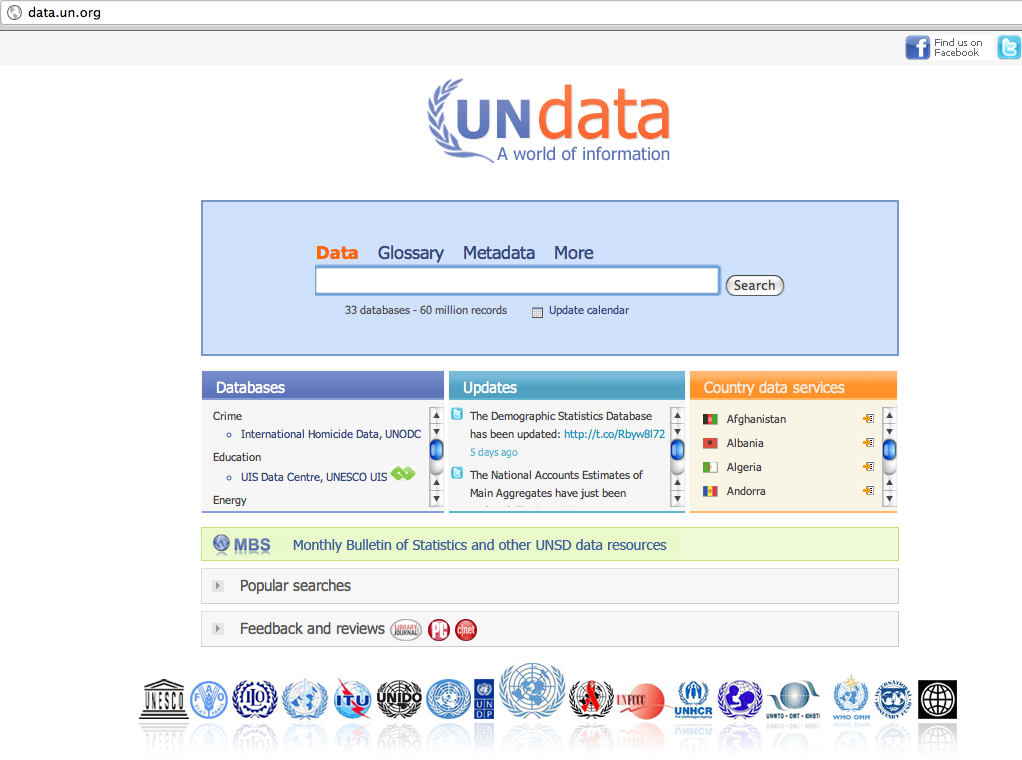 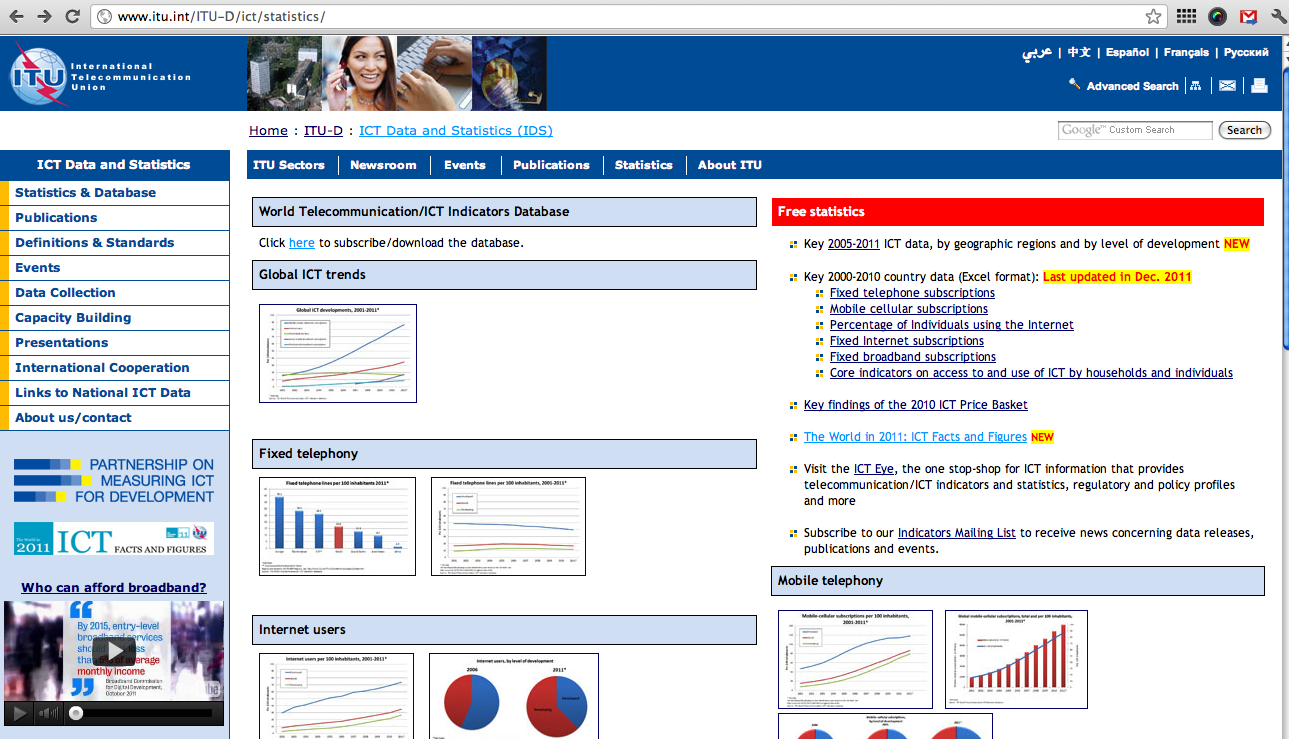 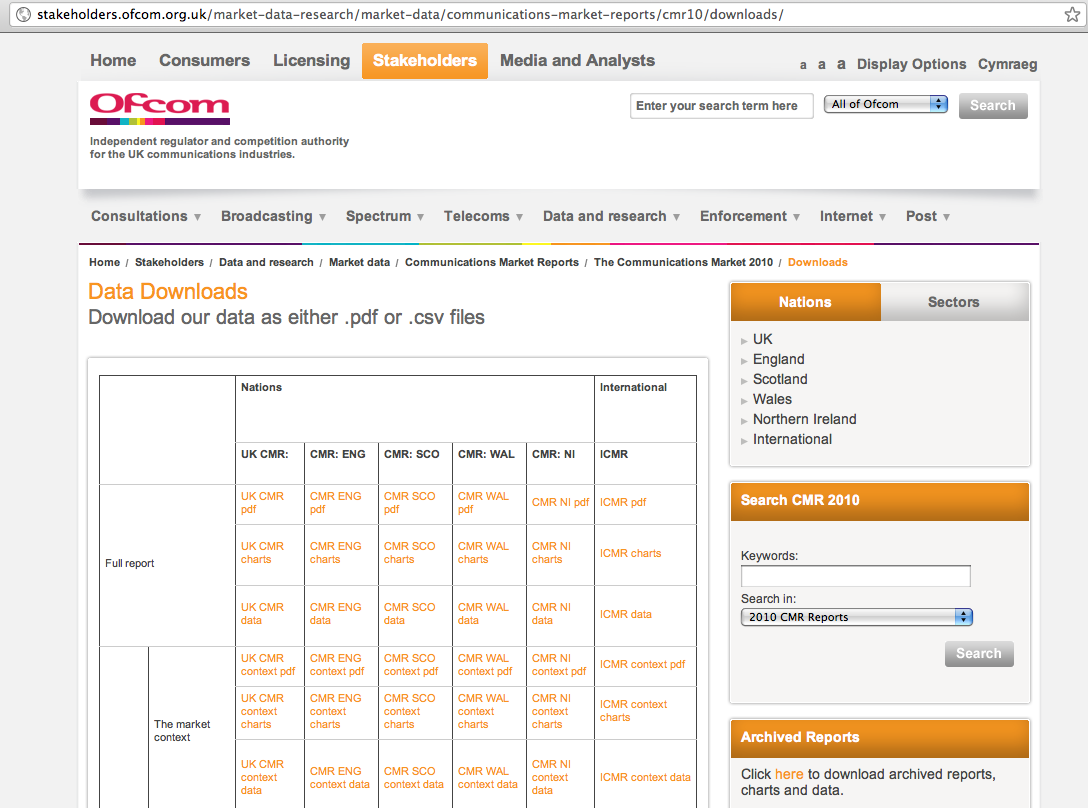 News Organisation Datastores
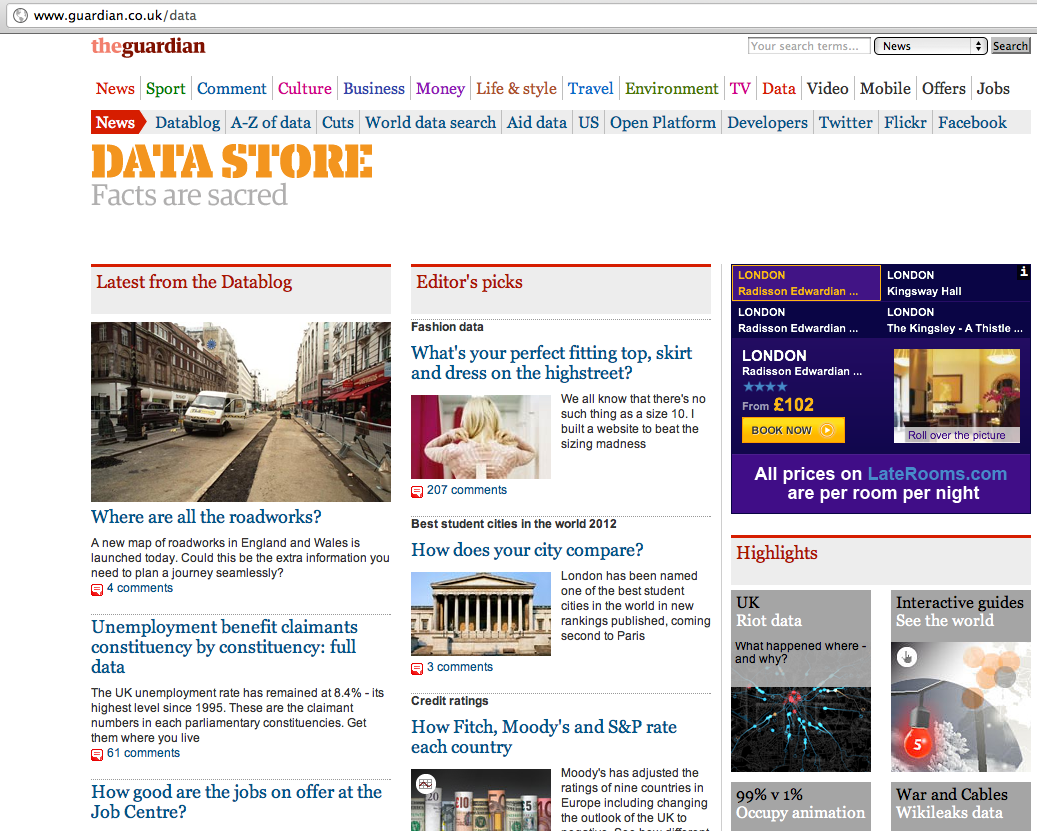 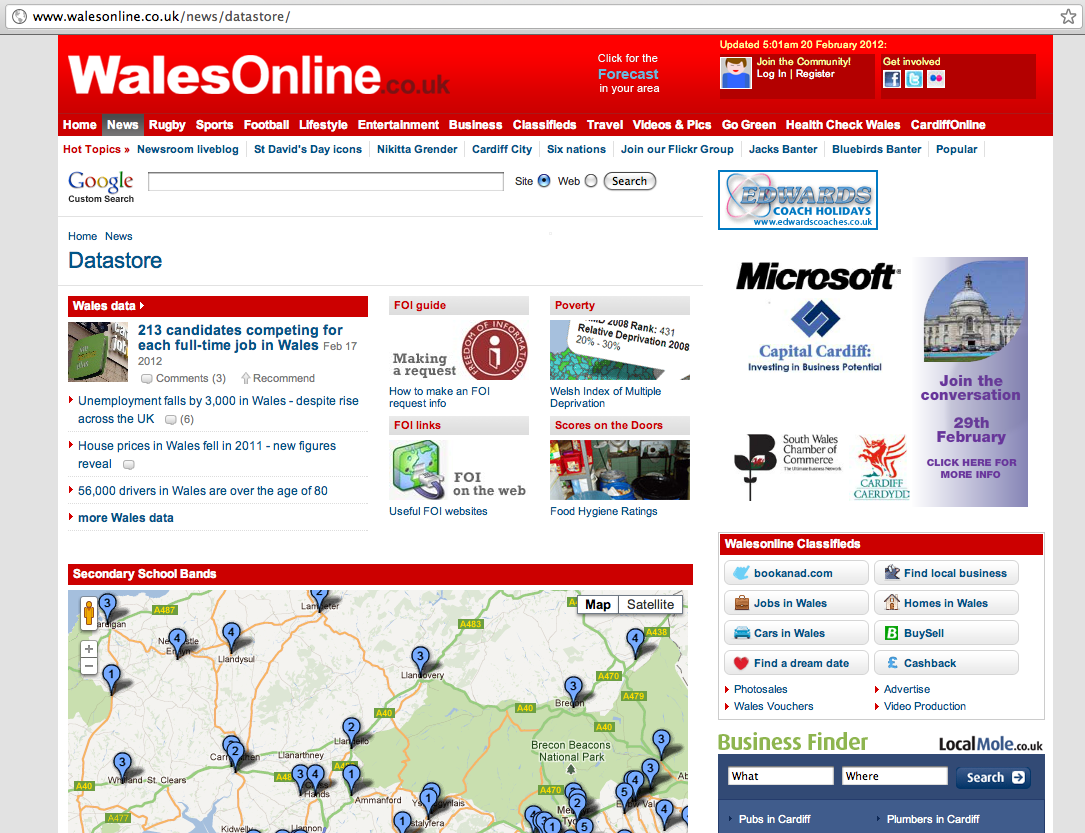 “Open Data Community” Datastores
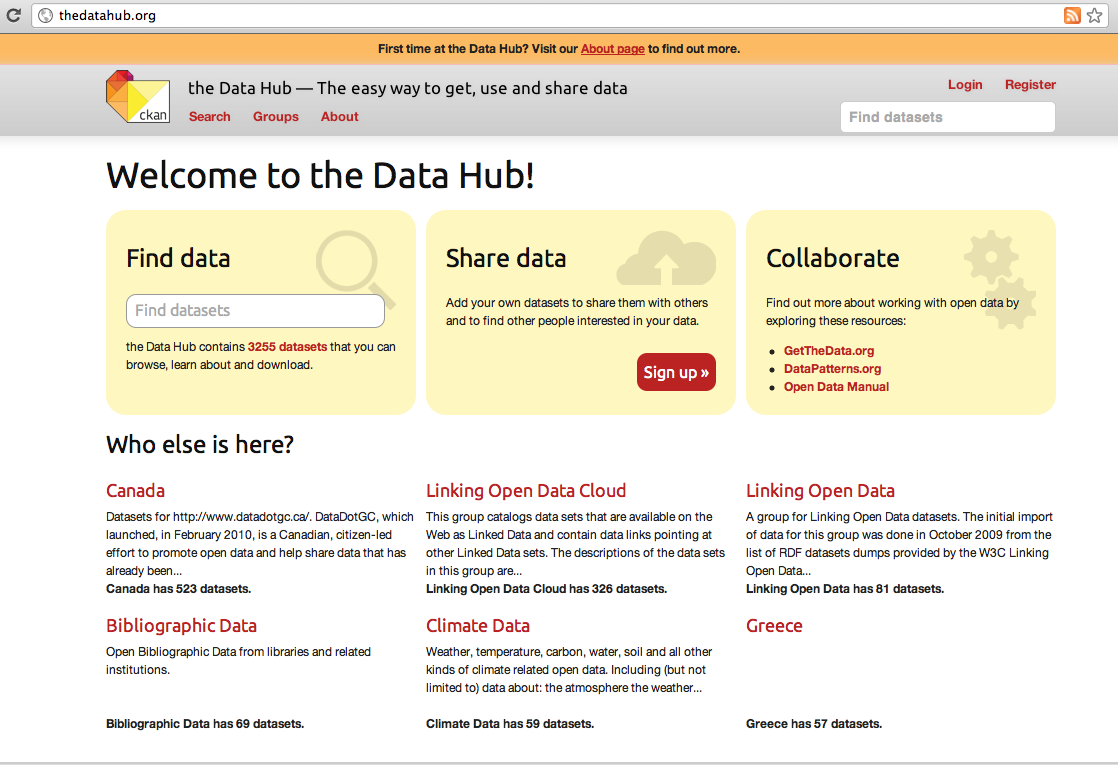 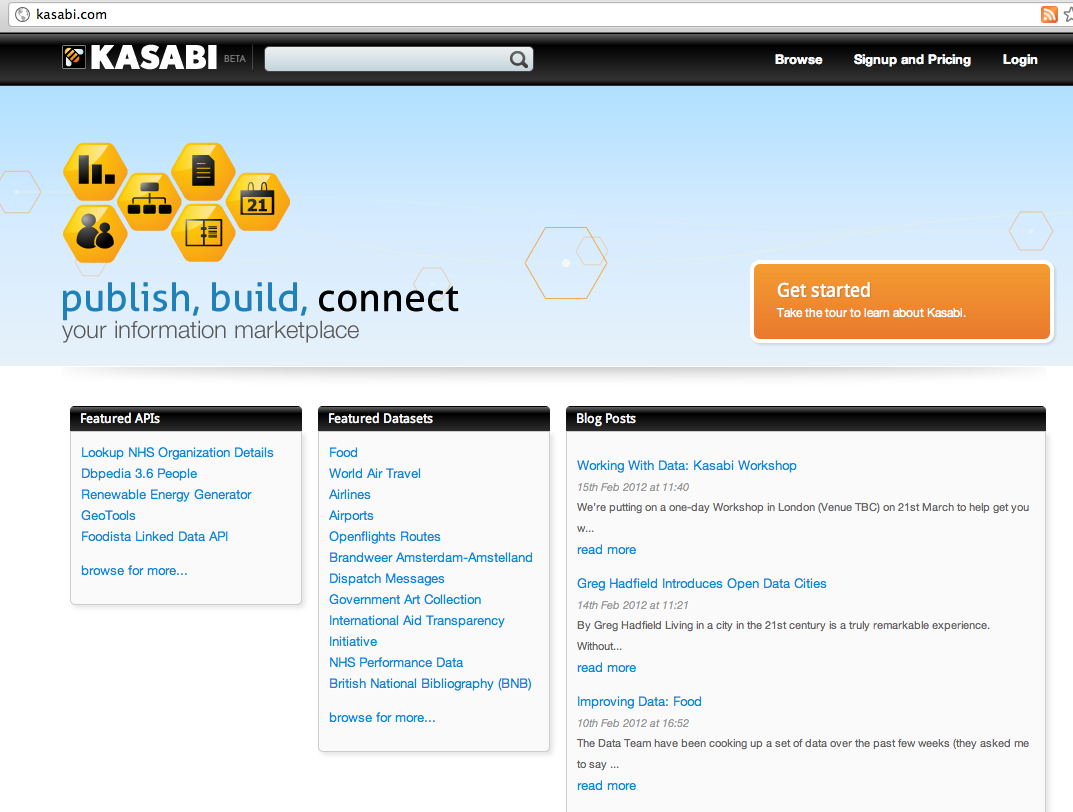 “Data Liberators”
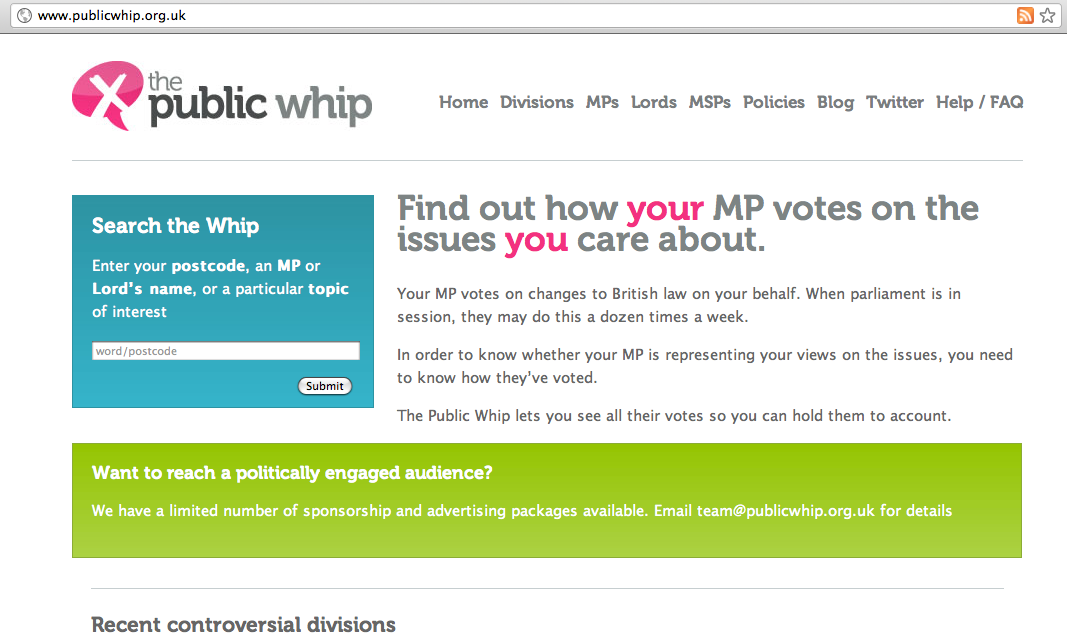 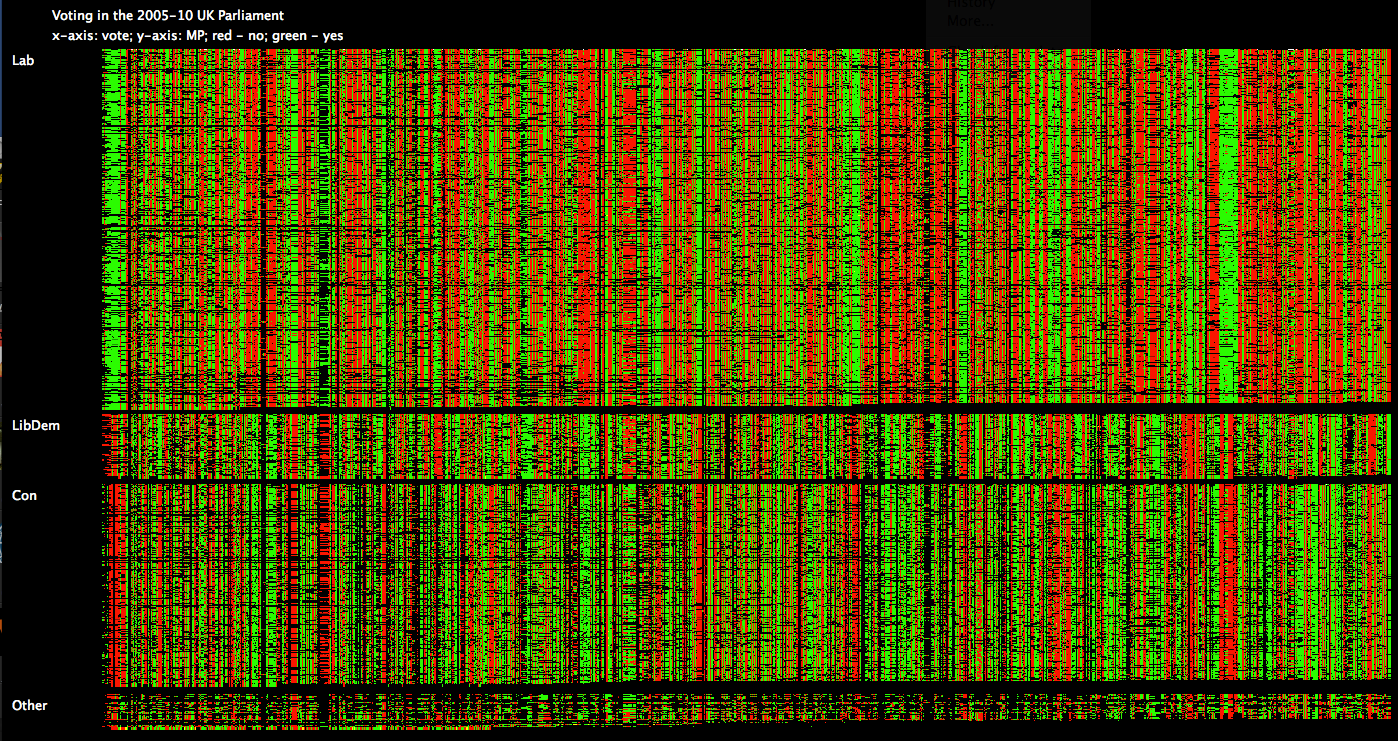 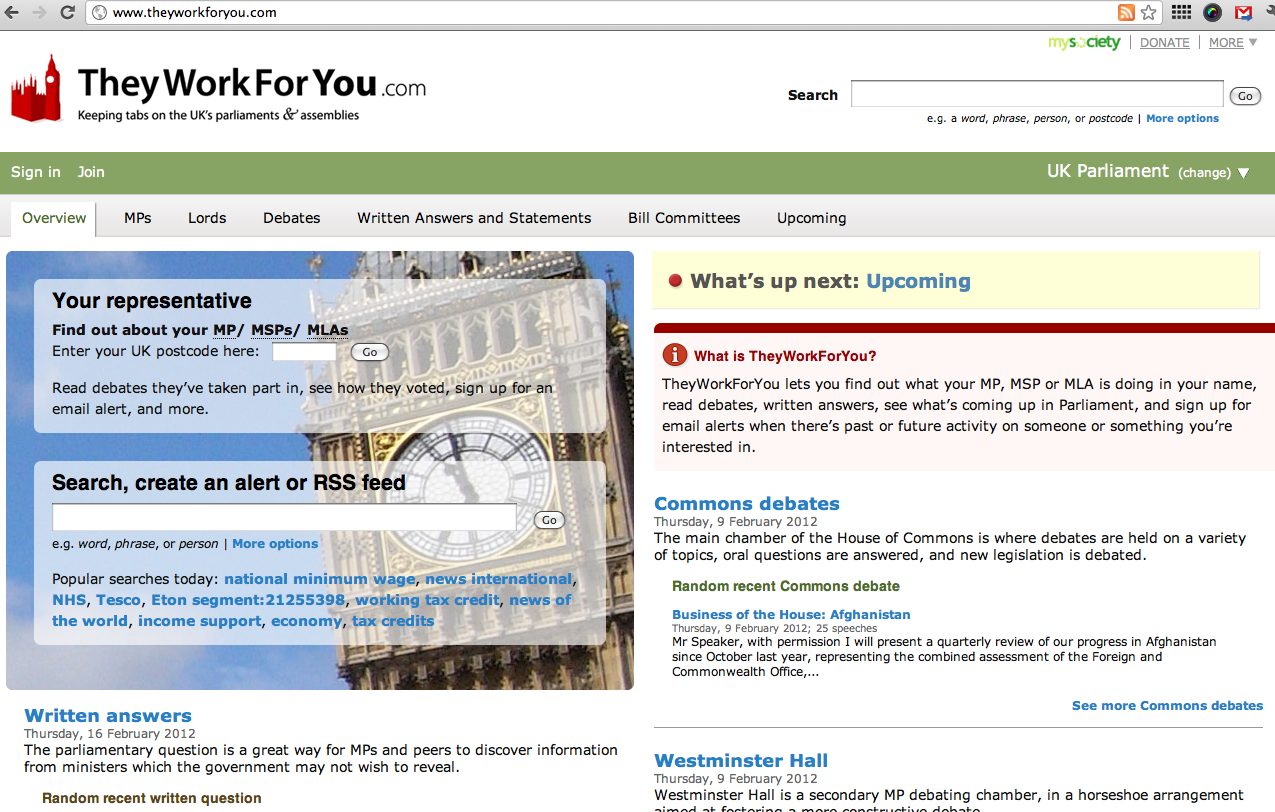 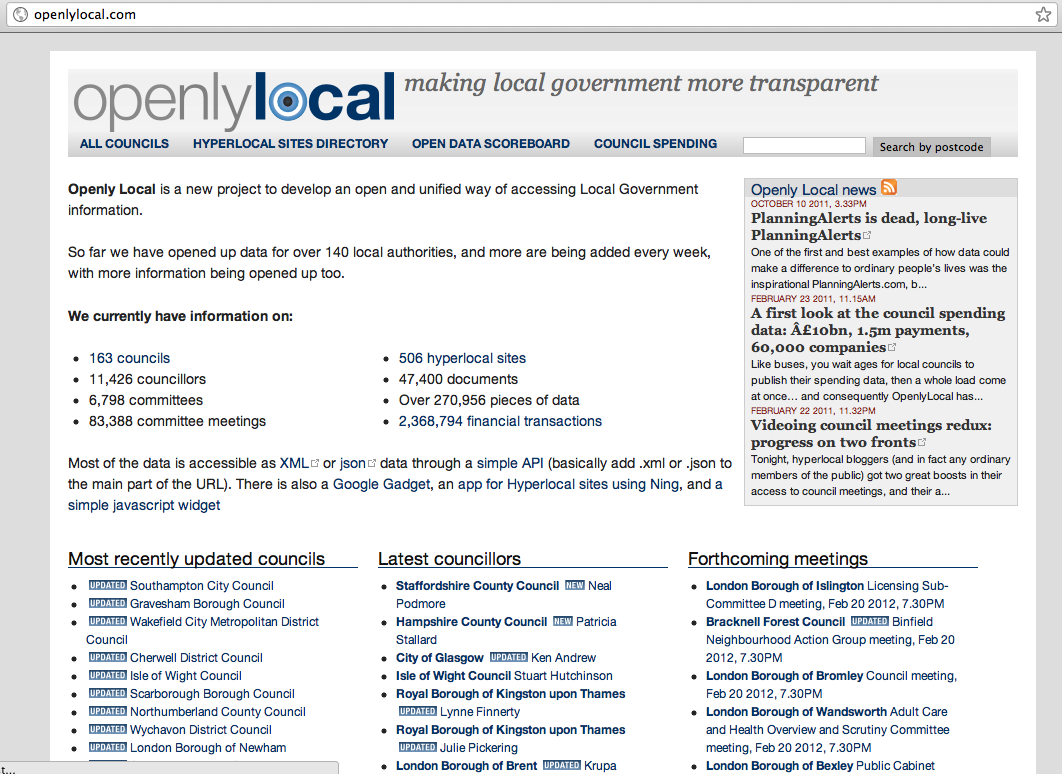 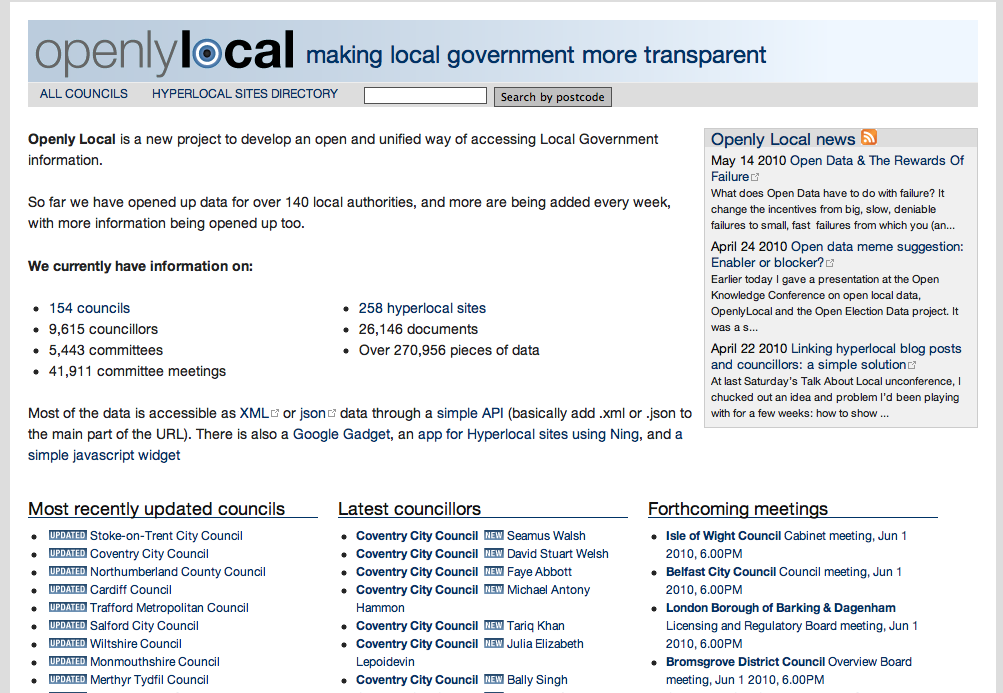 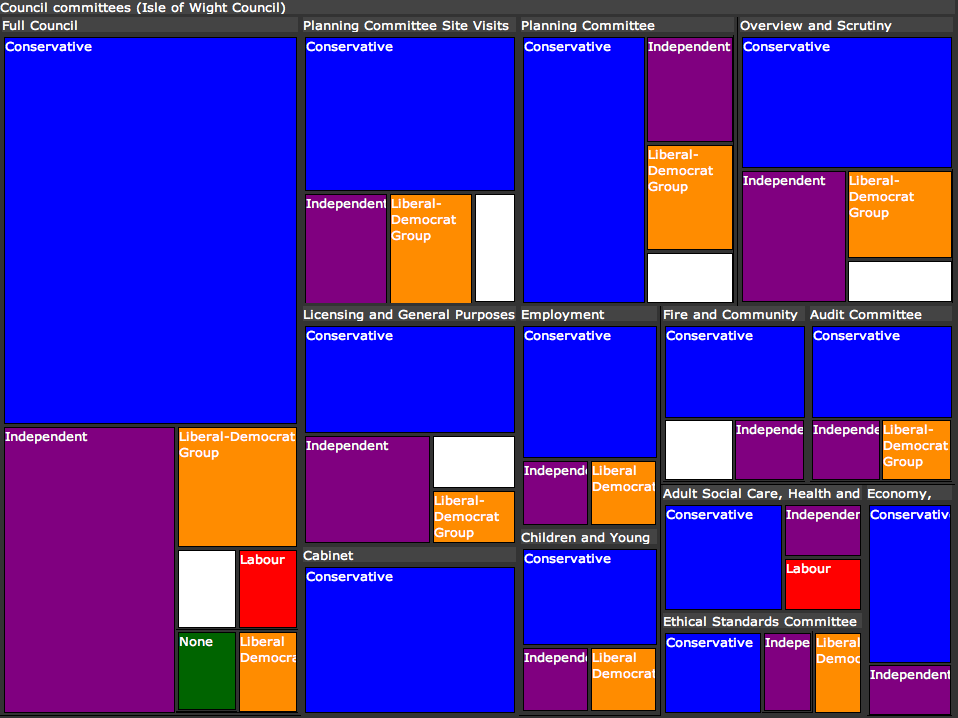 [Speaker Notes: Through the provision of an API on top of the aggregated local council data, OpenlyLocal can also be treated as a database in its own right. In the example shown here, committee membership is displayed via a treemap showing party affiliations of committee members. (Hovering over a particular grouping displays a list of names of council members on that committee from that party political grouping.) Whilst it would be a major task to take data from every council website in a variety of formats in order to generate similar views for other councils, the work done by OpenlyLocal in aggregating this data and then republishing it via a single API in a single format means that the treemap view can be applied to each council whose data is stored in OpenlyLocal.
In passing, it is also worth mentioning how the use of visualisations can be helpful in cleaning data or identifying possible errors in it. In the above example, we see that party affiliations for councillors on the Isle of Wight Council are declared as both Liberal Democrat and and Liberal Democrat Group.]
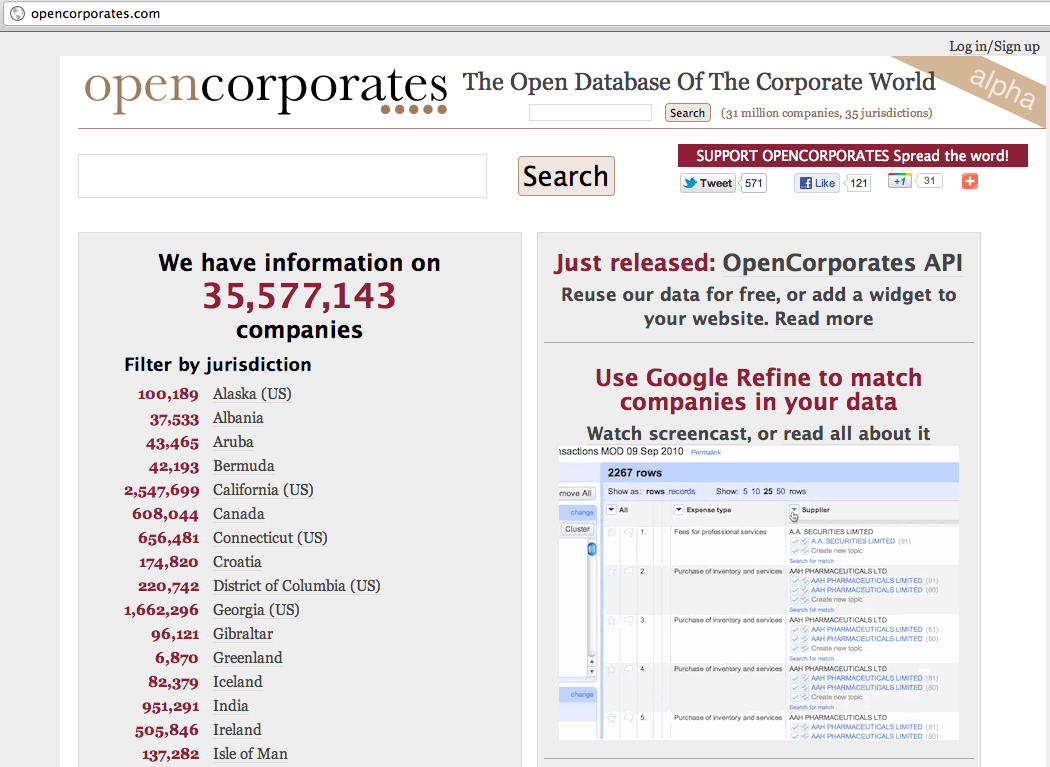 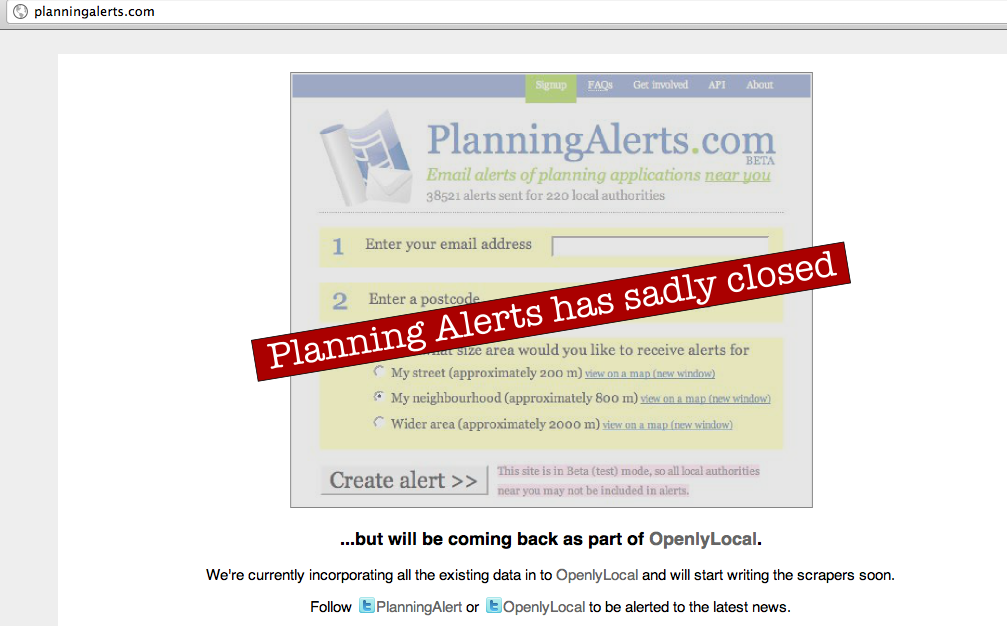 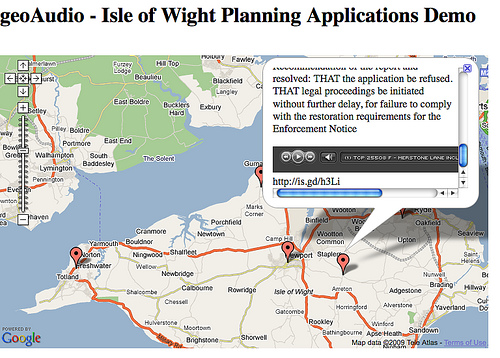 [Speaker Notes: A further example demonstrates the way way that information can be published in a way that makes it far from easy to use. Again on the Isle of Wight, minutes from planning meetings were released as PDF documents The documents contained links to audio files with arbitrary URLs that corresponded to audio recordings of planning meetings. In order to present this information on a map (so that markers were located at the site of a planning application, the data had to be extracted by hand from the various planning PDF documents.
Location information is increasingly easy to collect – many smart phones and modern browsers are location aware, and simple Javascript calls will reveal latitude and longitude co-ordinates. Services such as Audioboo all audio recordings to be made and shared via the web, along with location information about where the audio recording was made. Photo-sharing services such as Flickr increasingly display photos organised by location. (Many phone cameras will automatically label photos with location information.) Services that deliver location specific content are in the ascendant. Particularly in the form of Augmented Reality applications, although it remains to be seen whether the AR style of display will last as more than a passing fad.
For councils wishing to explore the collection and display of geotagged data, for example, discussion notes from planning site visits, services like Flickr and Audioboo provide a way of rapid prototyping a working service, and exploring the actual utility of I, as well as uncovering issues that were maybe unanticipated at the outset. (As with many IT projects, it is now often quicker to “just build something” than to go through a prolonged formal process of scoping a project, collecting user requirements from a sampled audience, developing a specification, tendering a development phase, testing, and acceptance testing the result, before final commissioning and release.) Whilst there may be concerns about using public, unsupported services such as Audioboo, the possibility is often there to contract white label service provision from the maintainers of the public sites.]
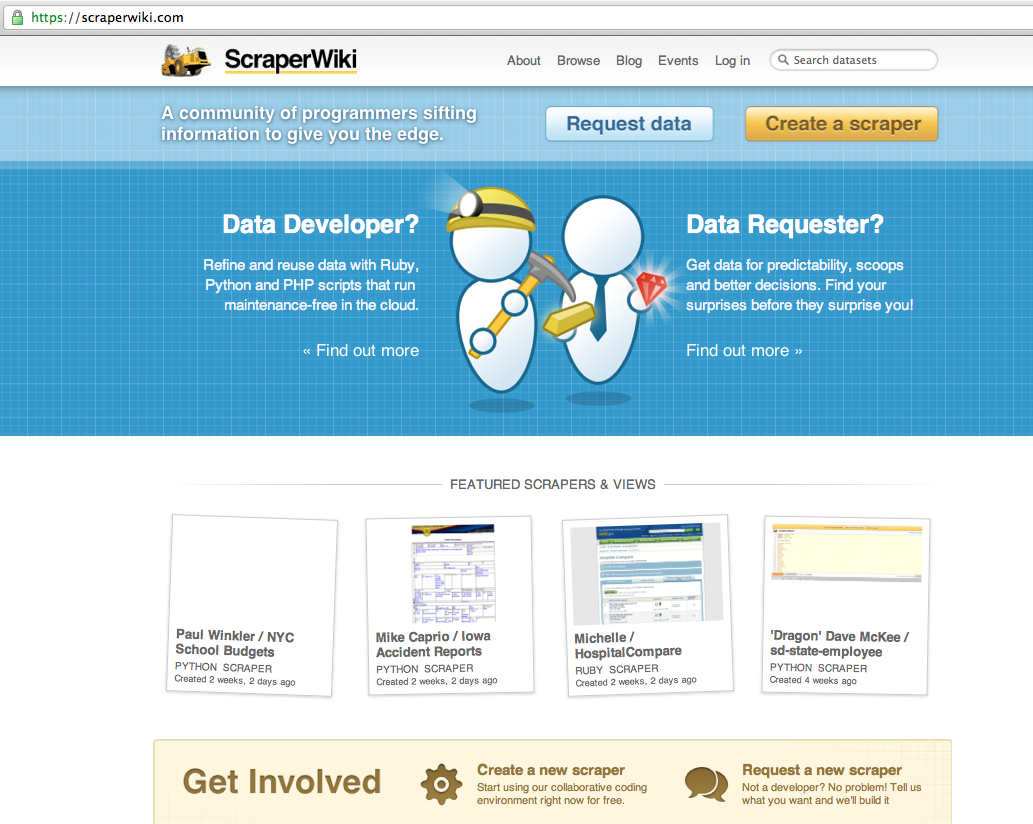 Non-Departmental Services and Agencies
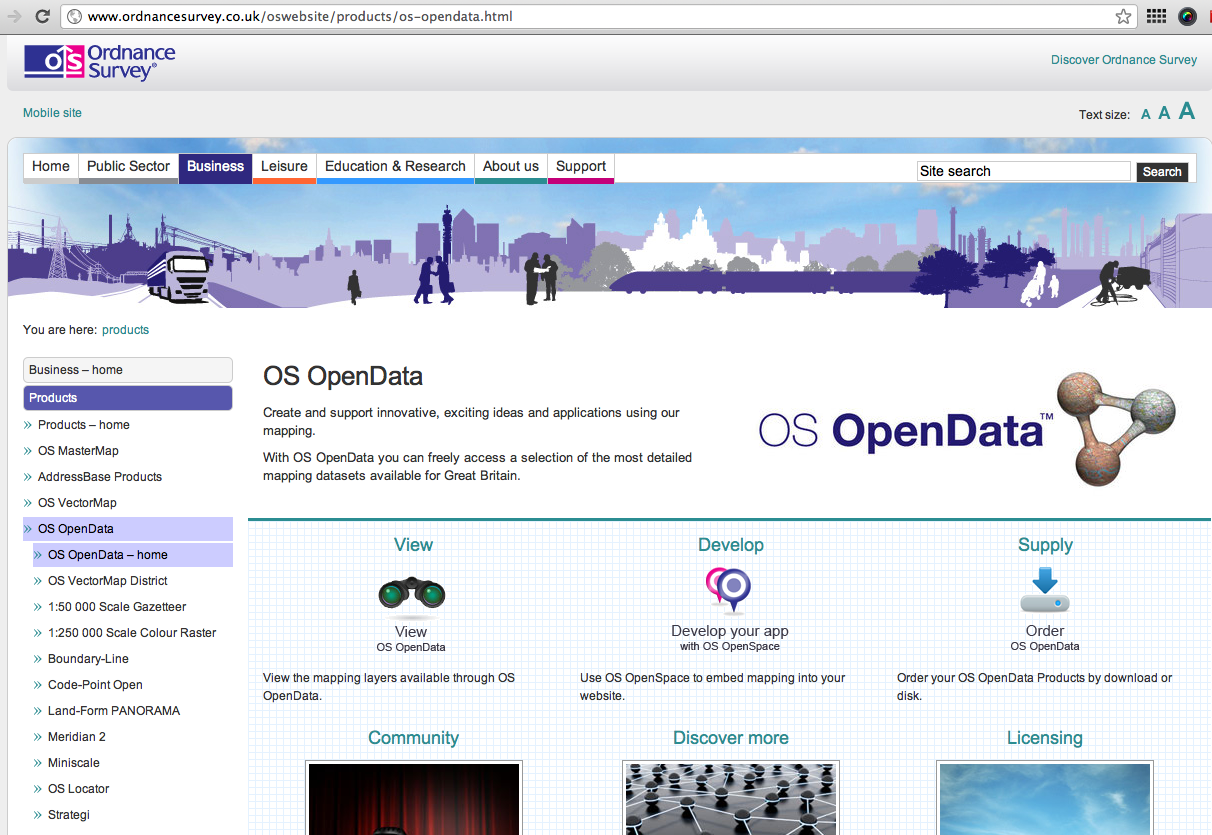 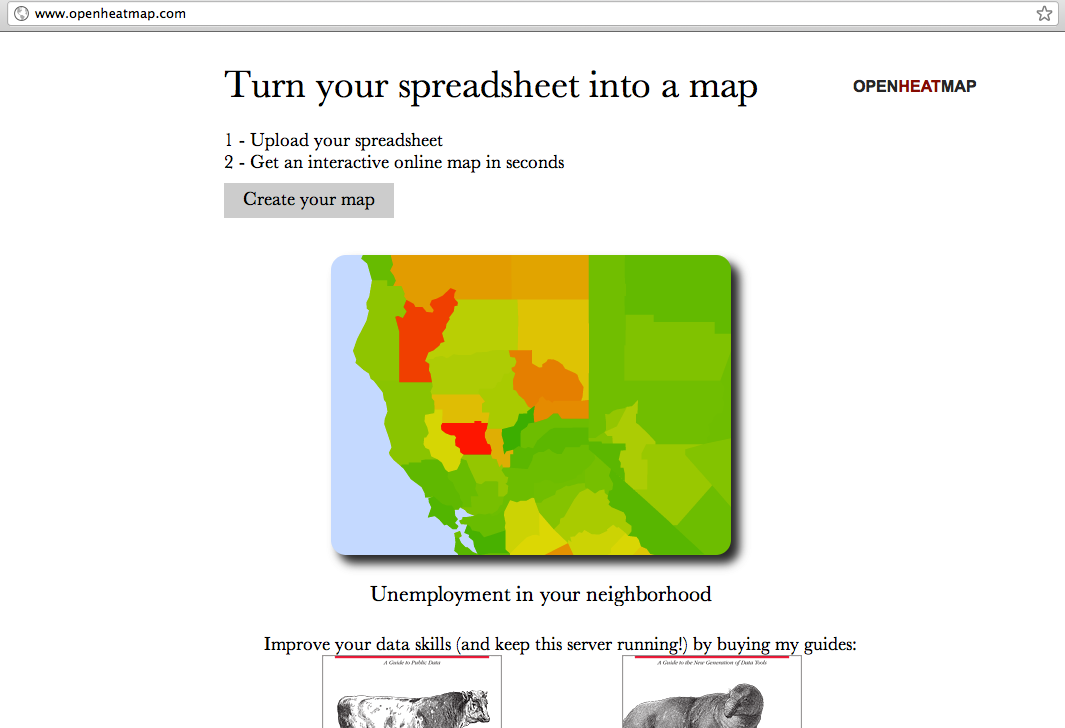 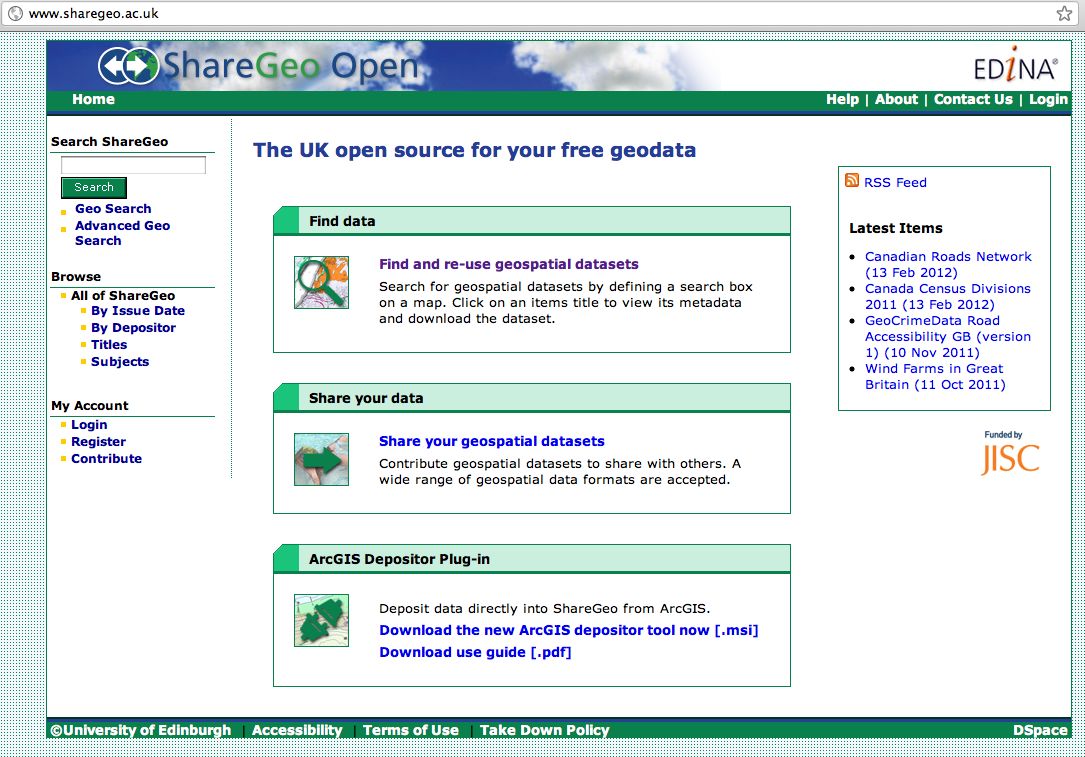 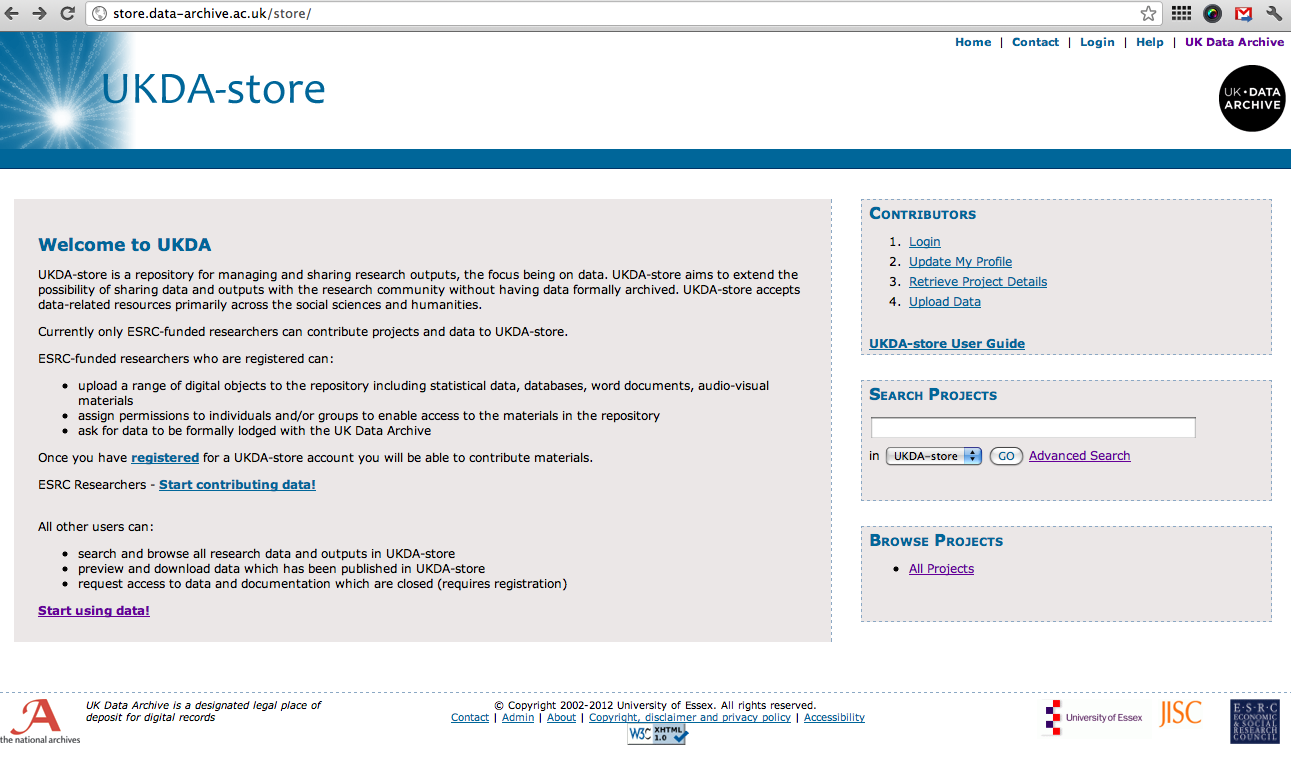 Institutional Datastores
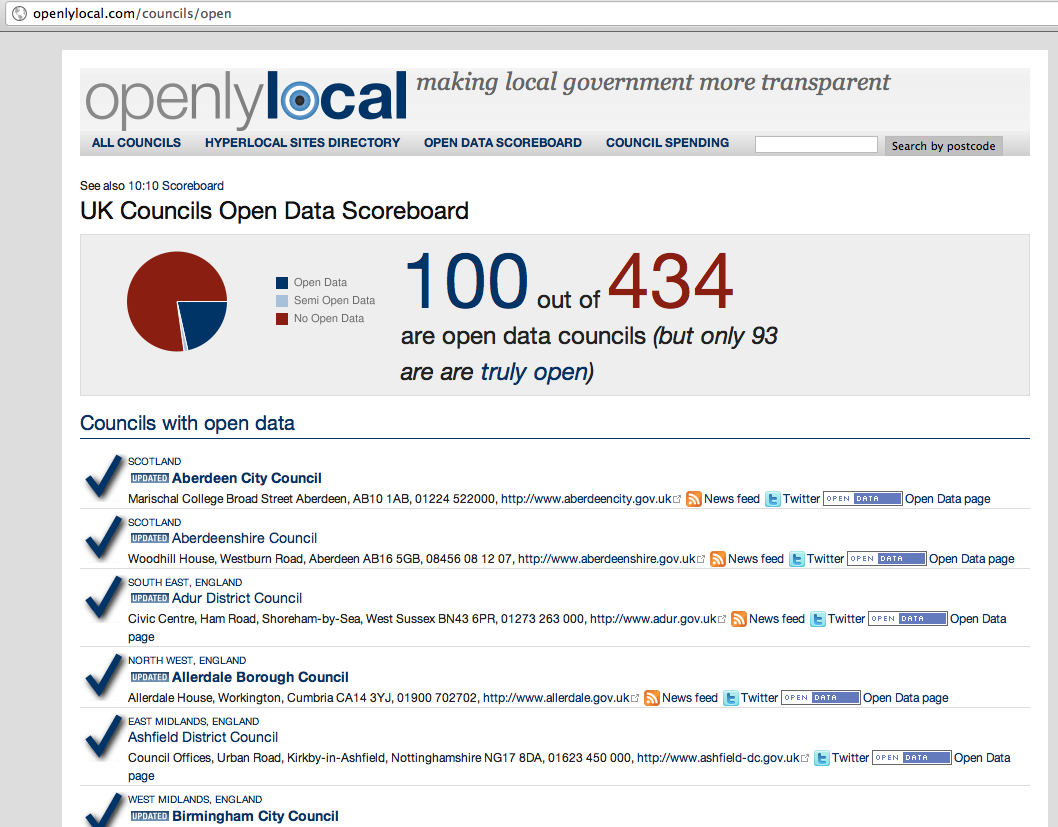 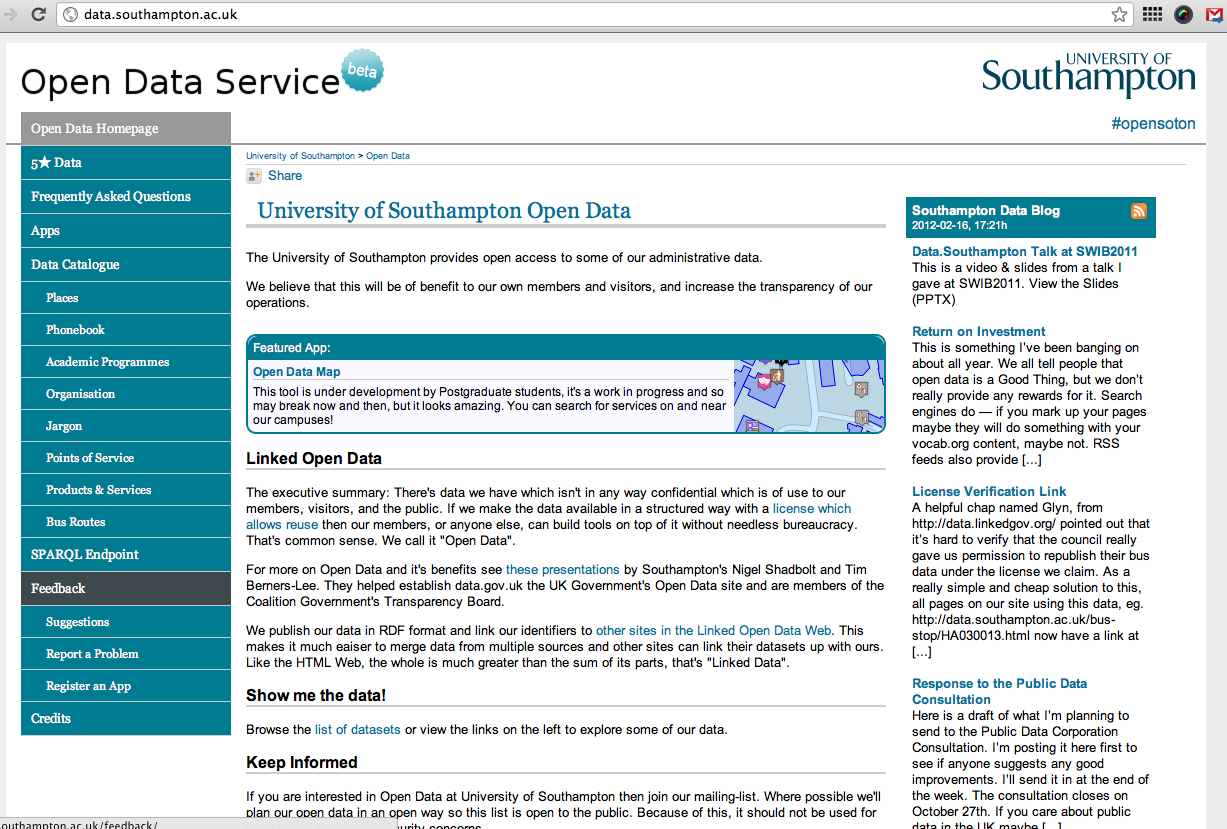 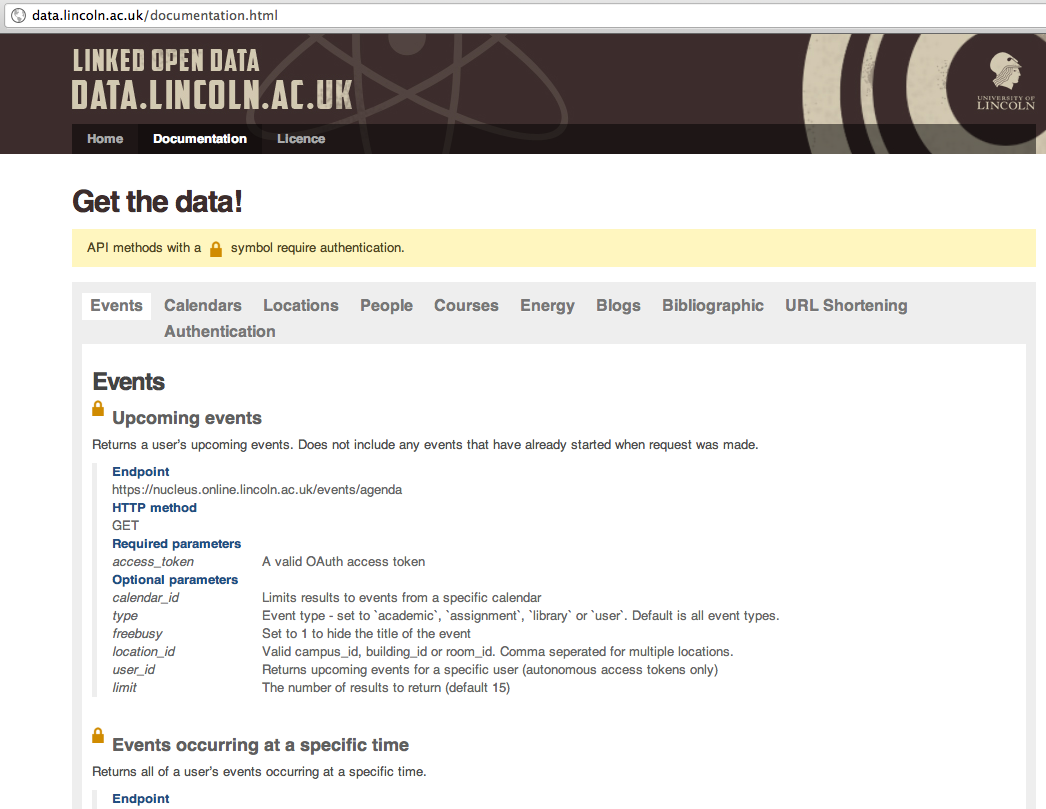 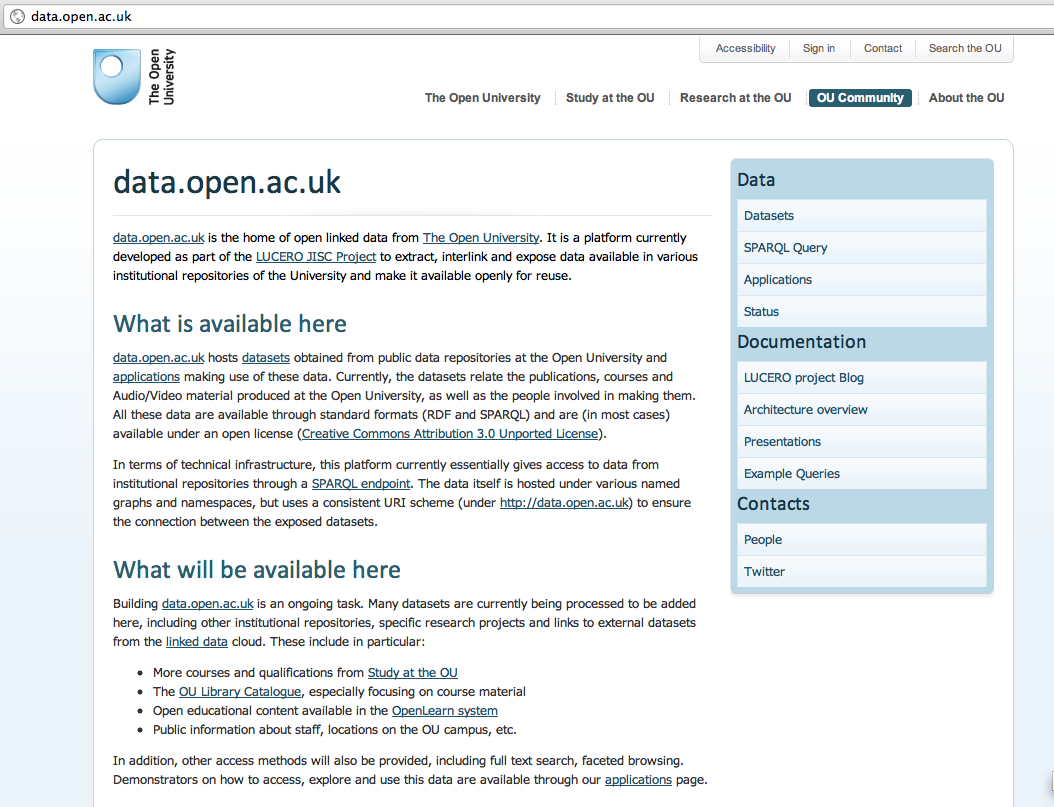 Reconciliation Services
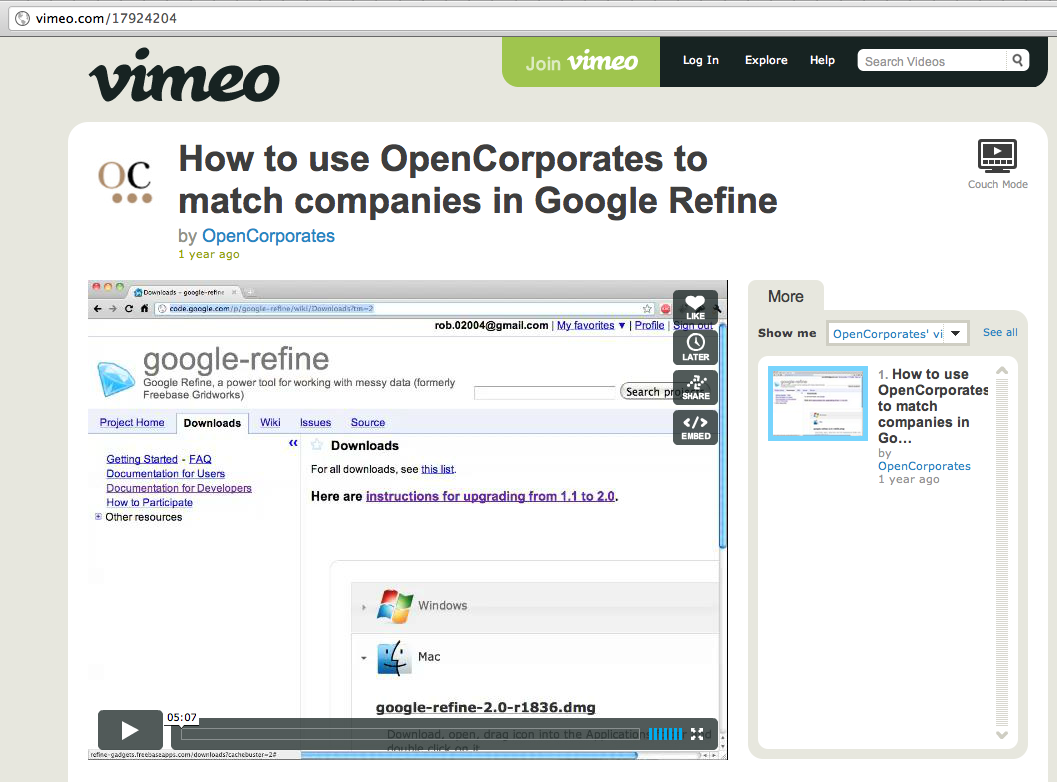 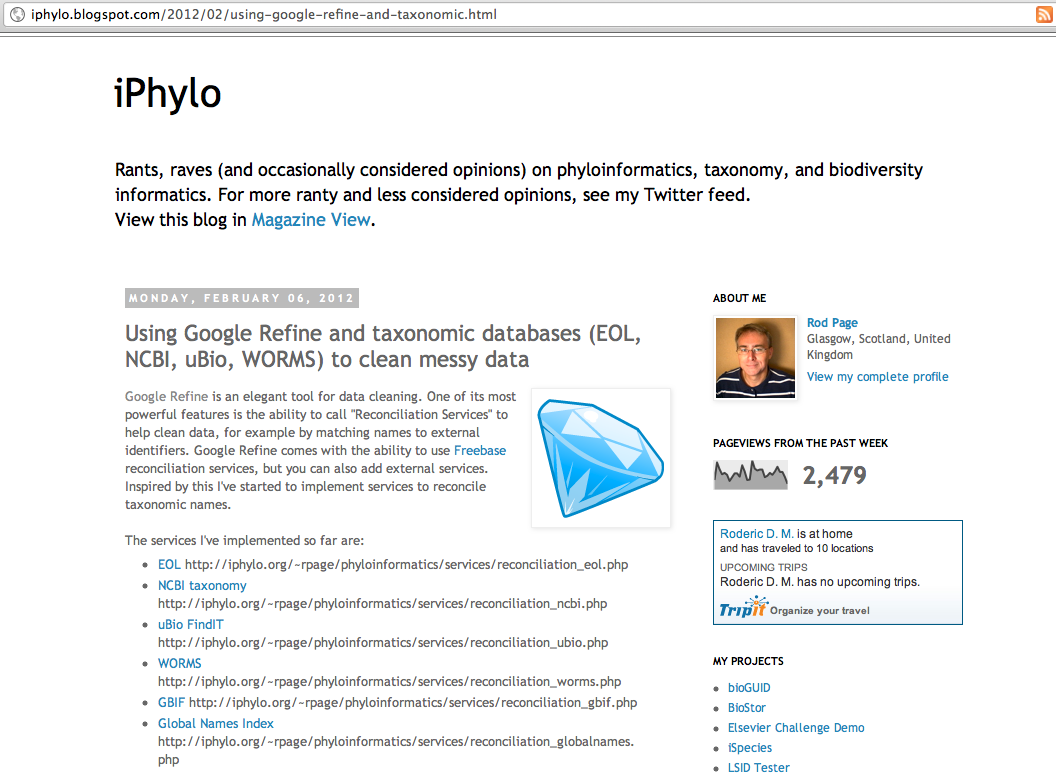 Normalisation, Conventions and Standards
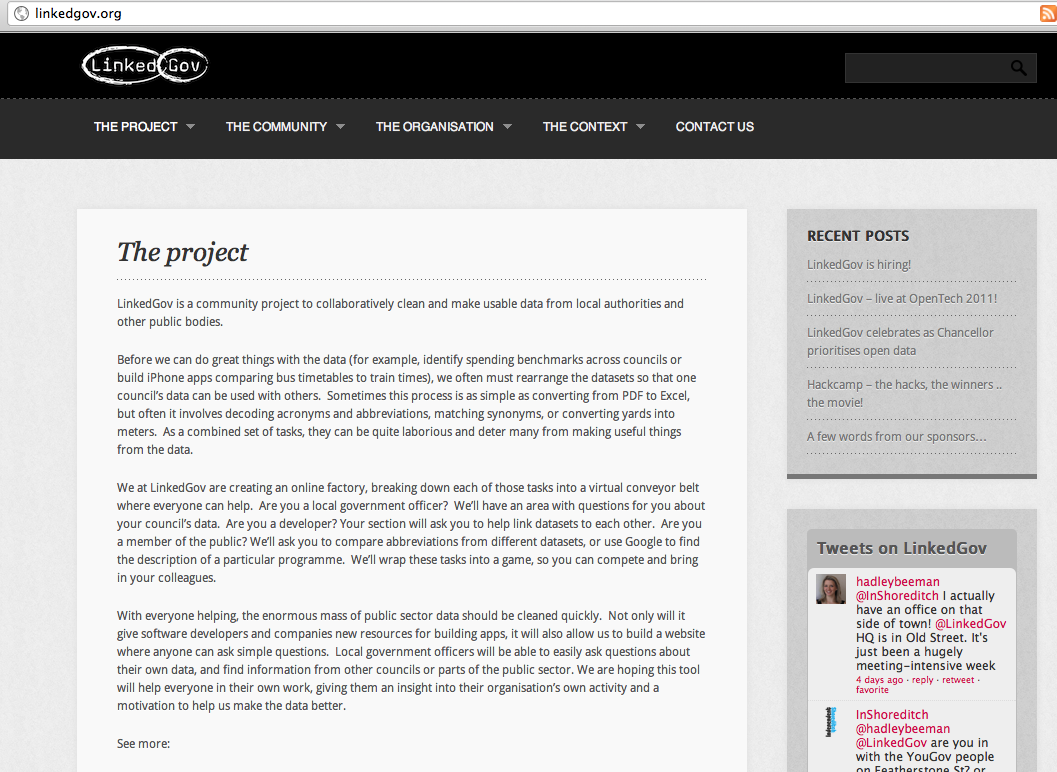 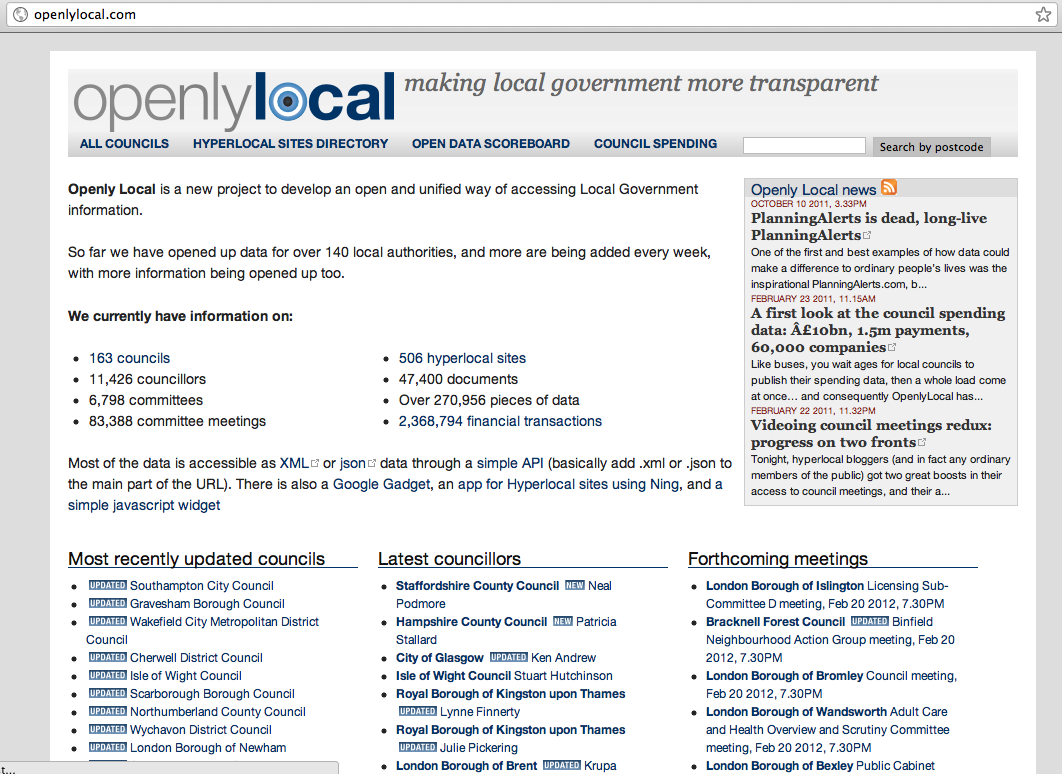 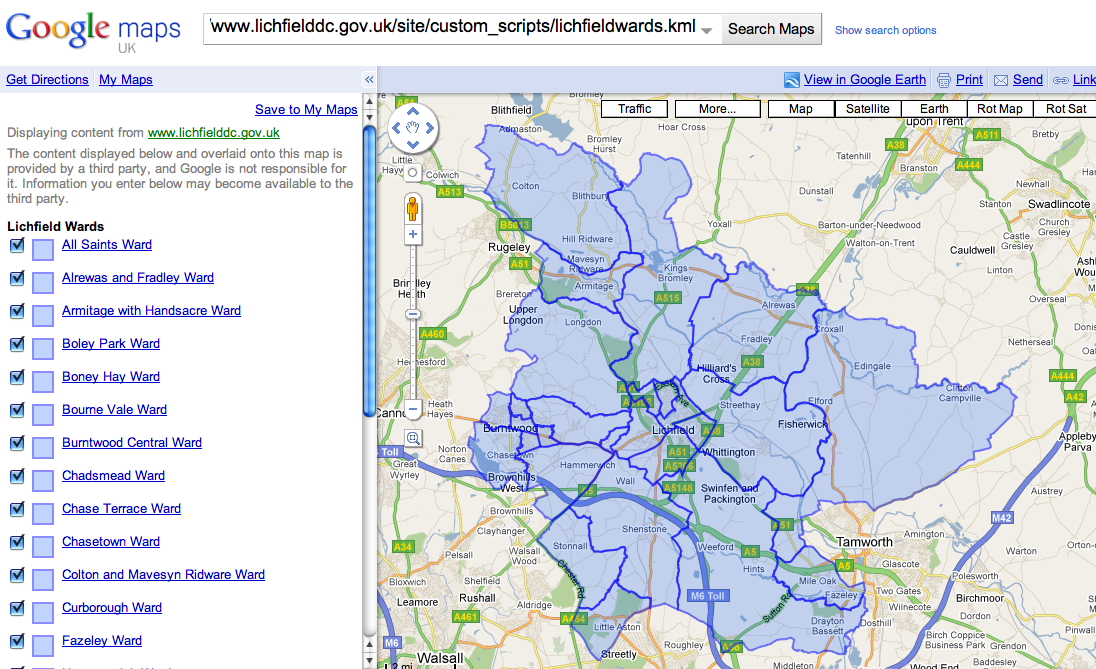 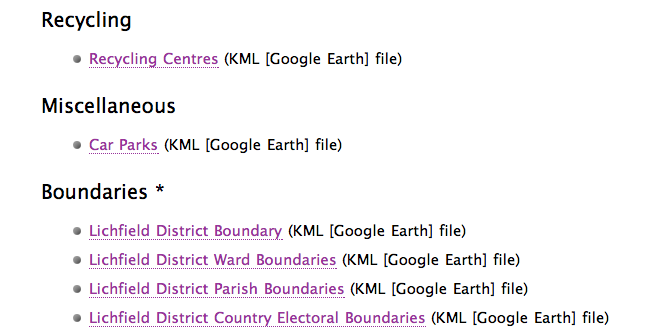 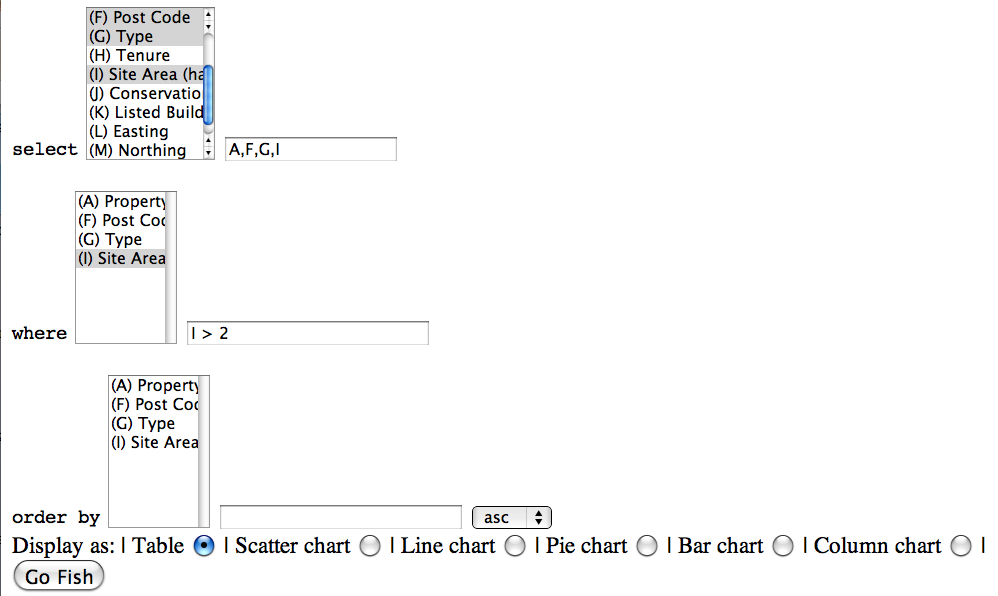 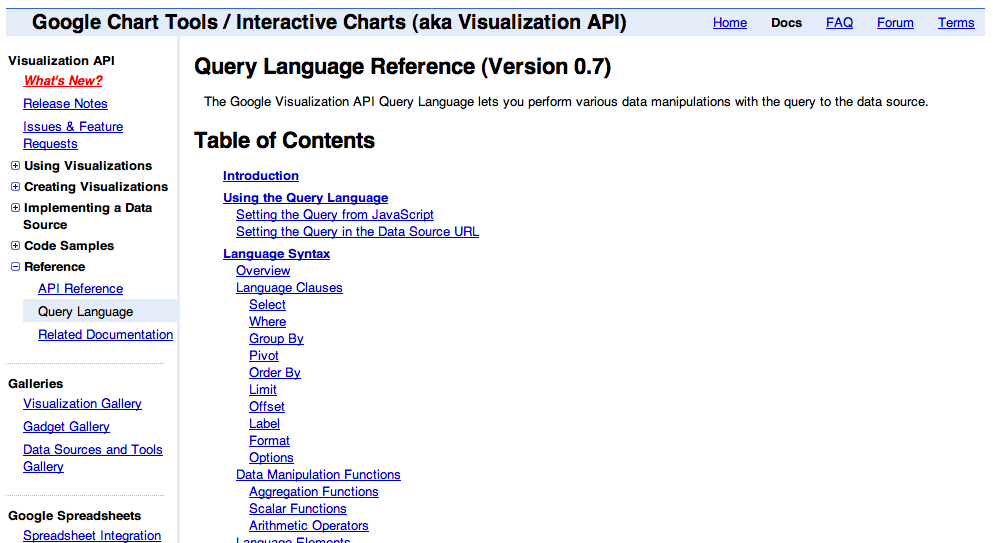 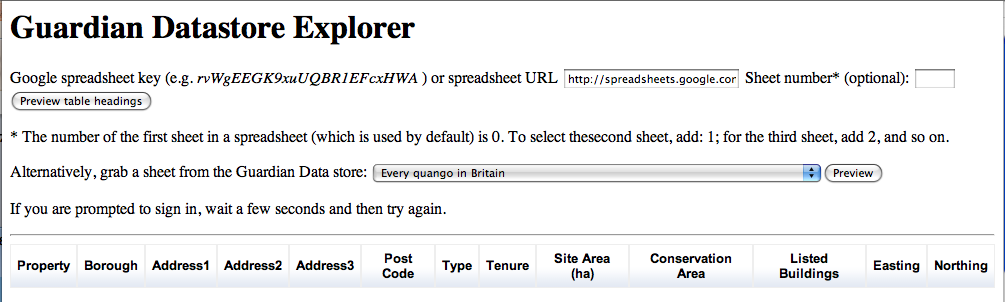 Tapping the Data Burden
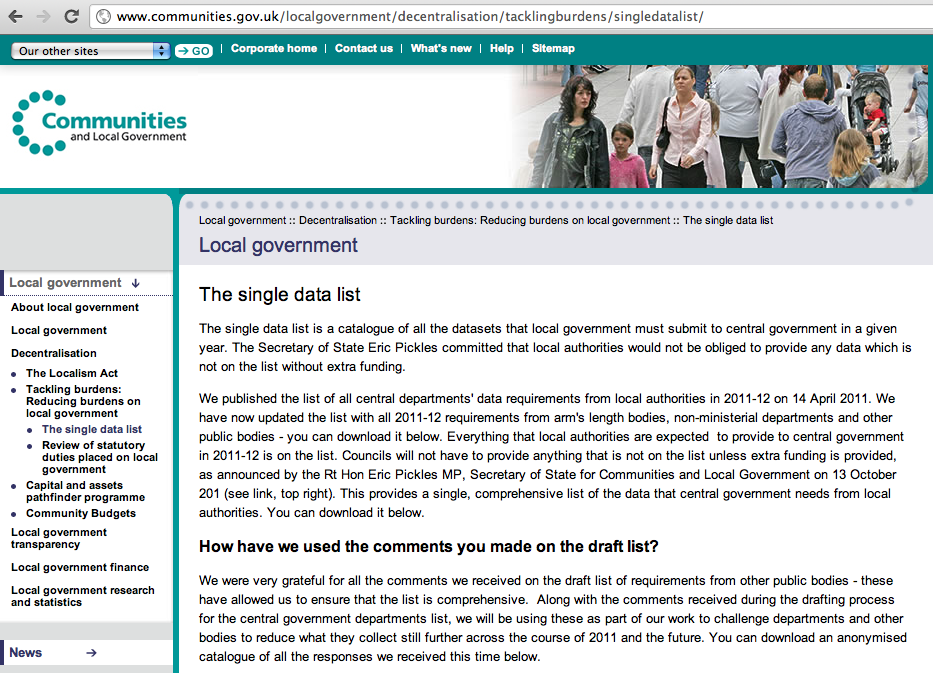 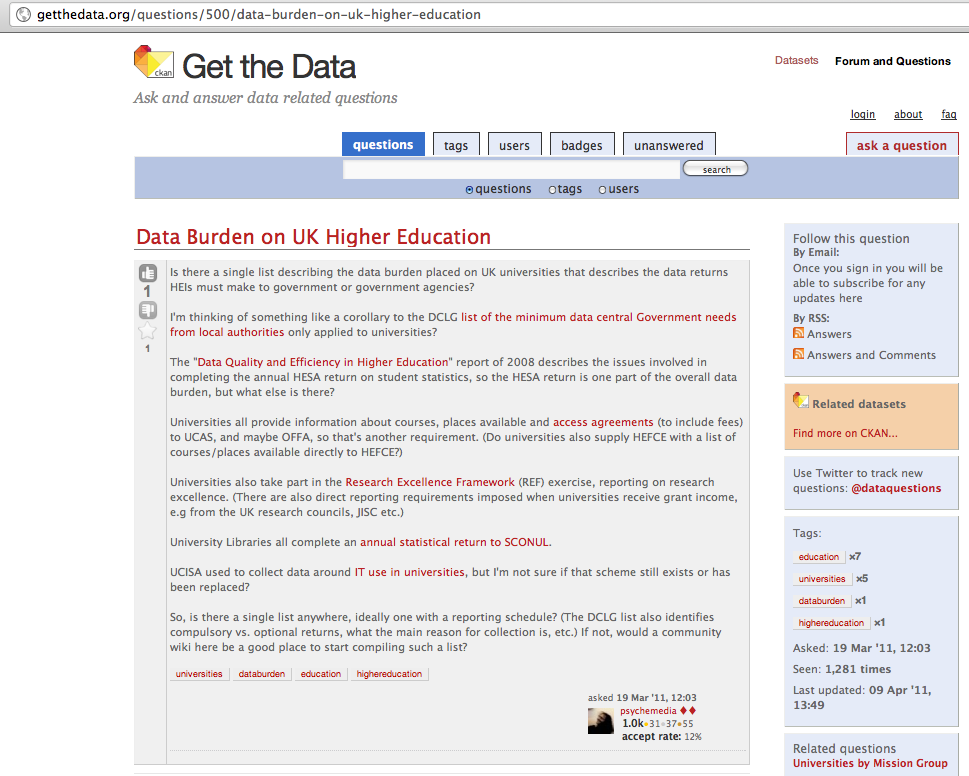 Opening Data Up via FOI
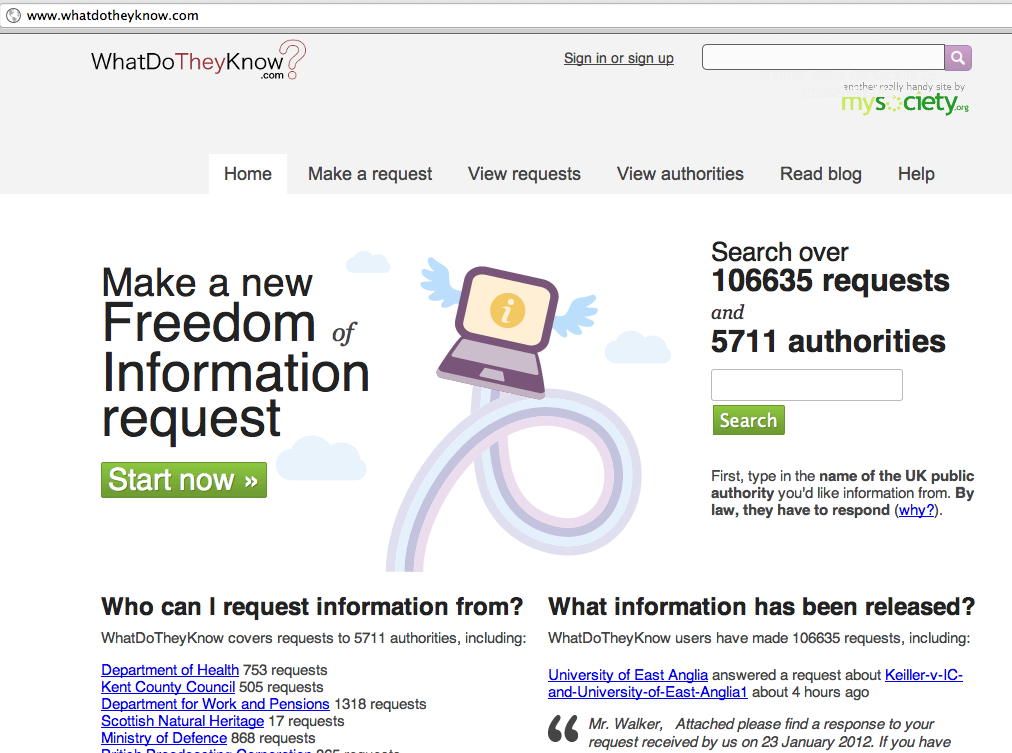 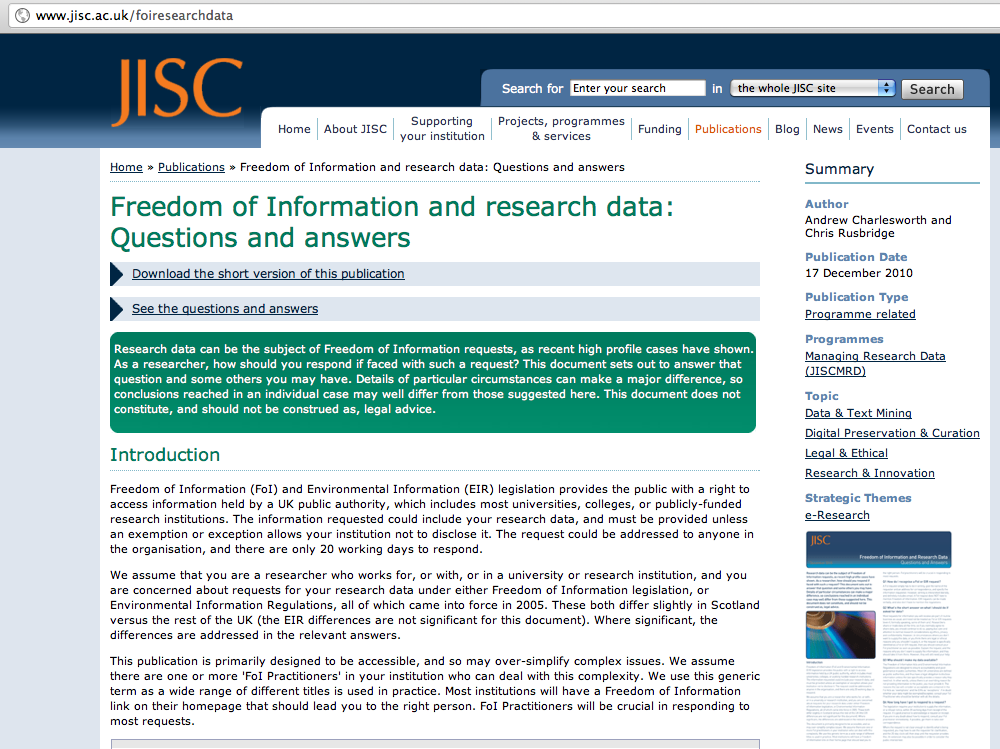 Open APIs
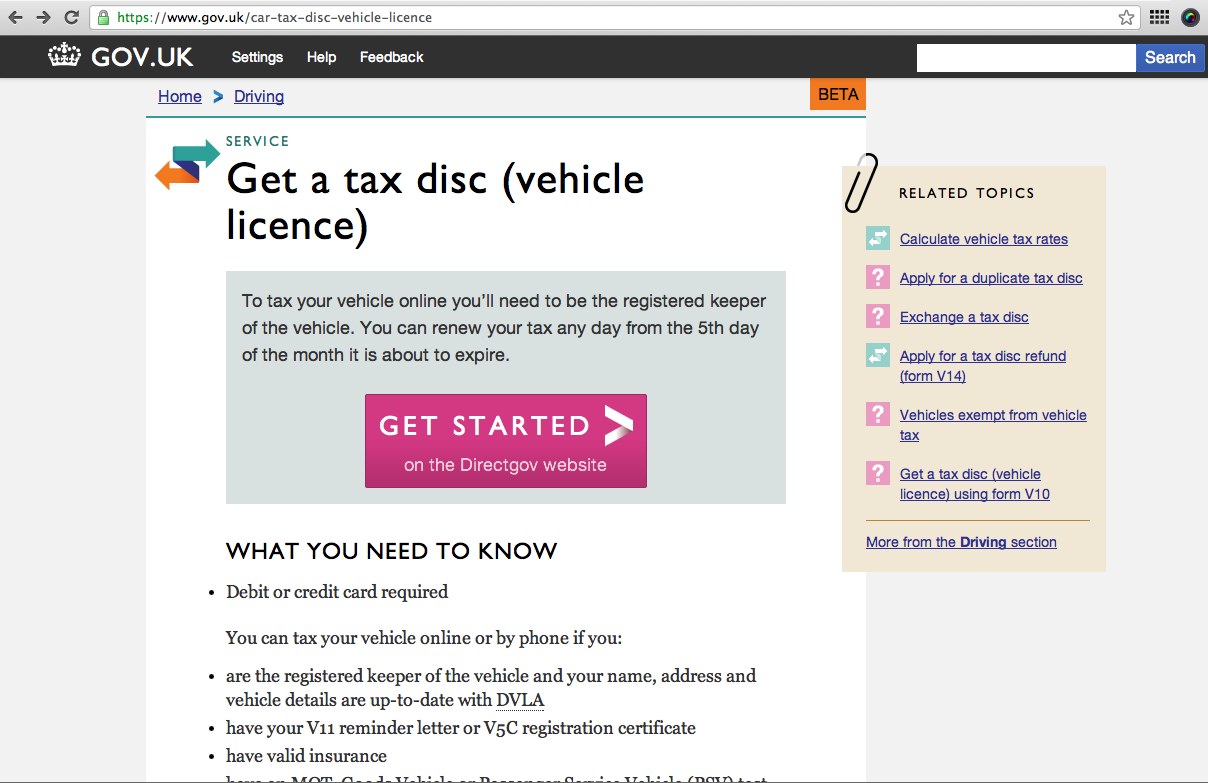 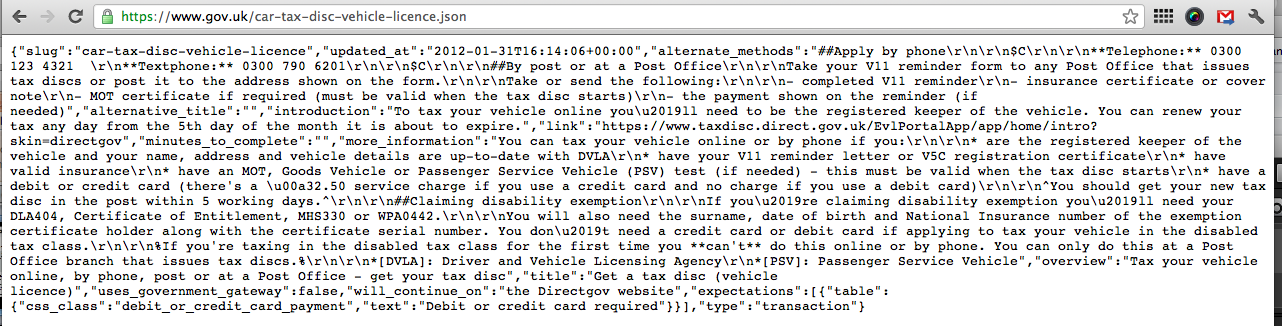 Documents as Databases
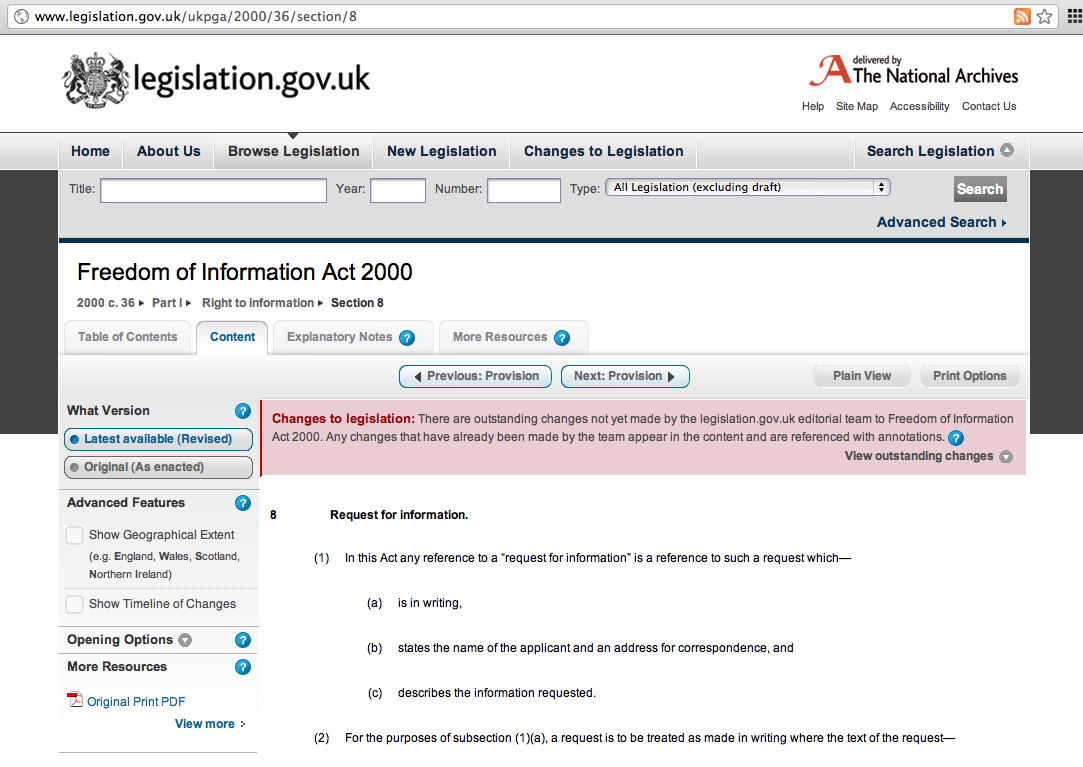 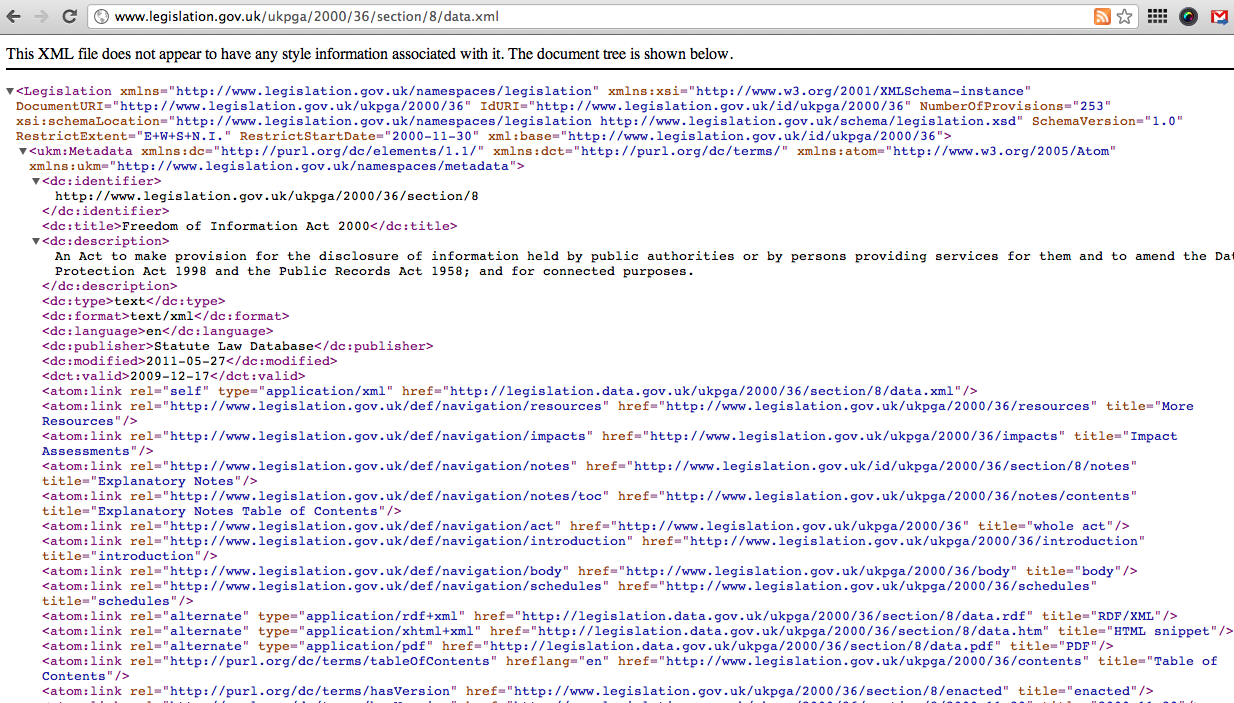 Live Data
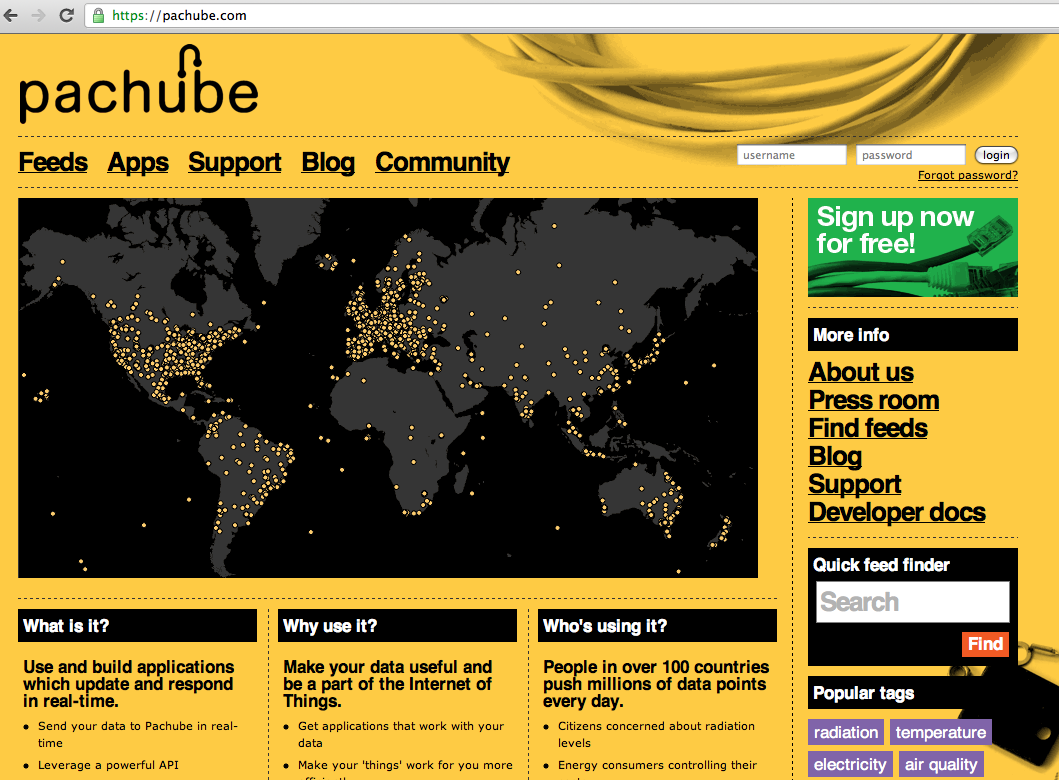 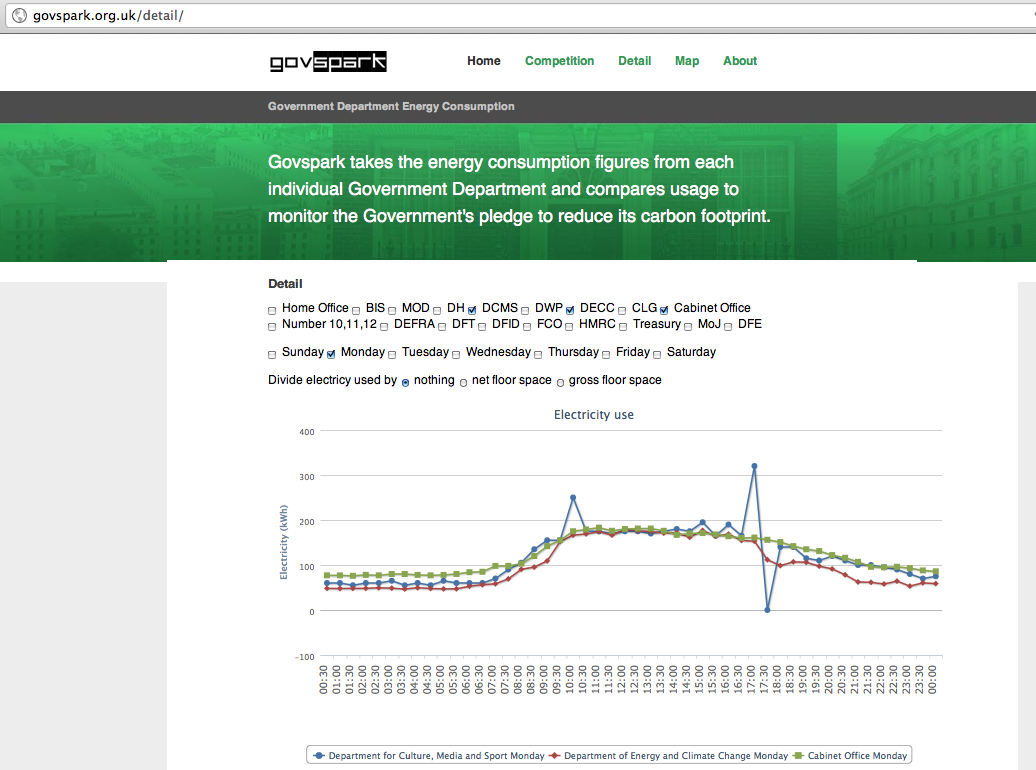 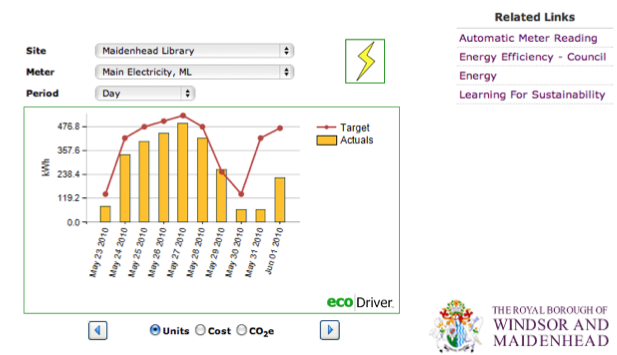 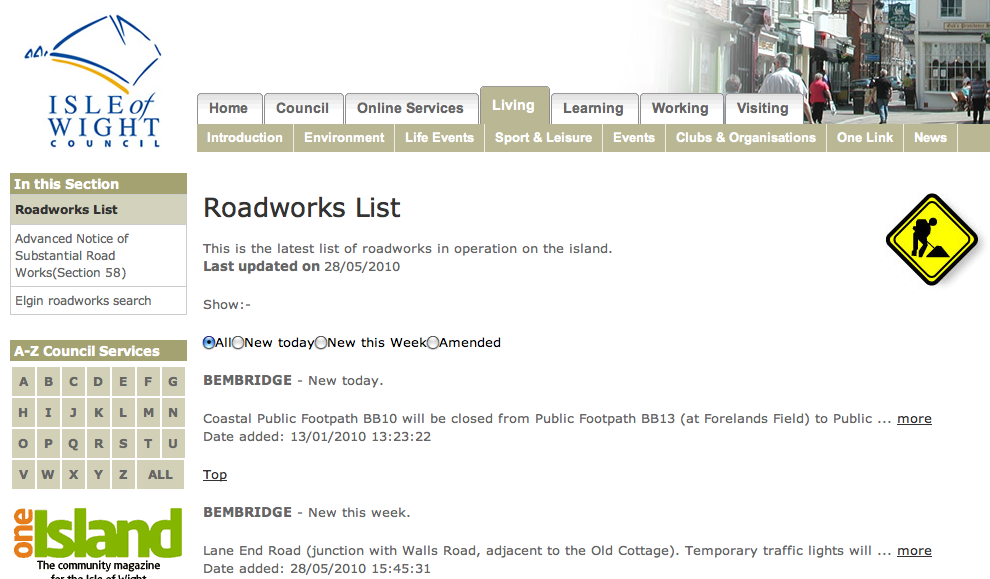 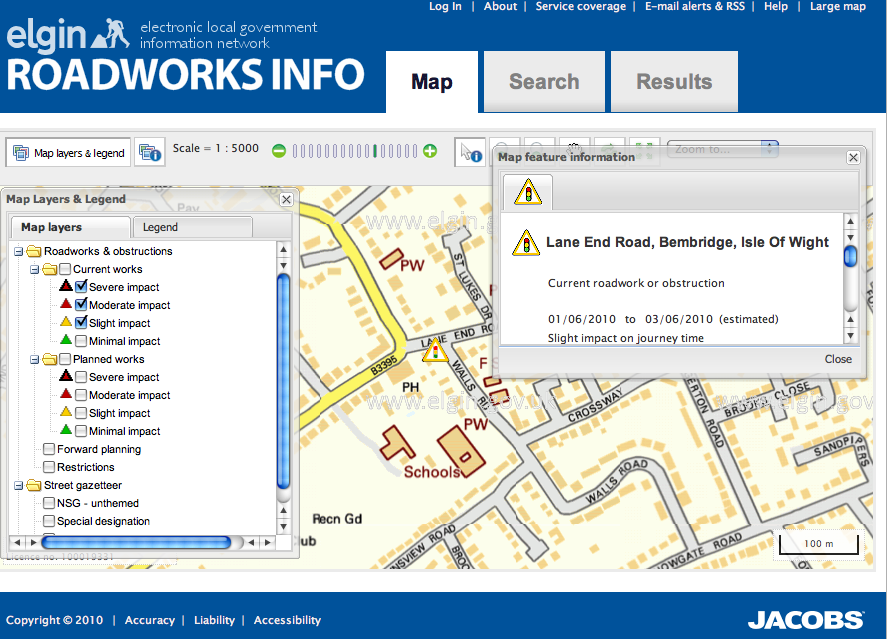 [Speaker Notes: A great example of timely data is data relating to roadworks. This data is often released in an impenetrable form, screeds of text detailing roadnames nobody uses and identifying in arcane language where roadworks are to take place, and what diversions have been put in place. Why is it so hard to just publish the data as KML that can be rendered trivially in an online map?!]
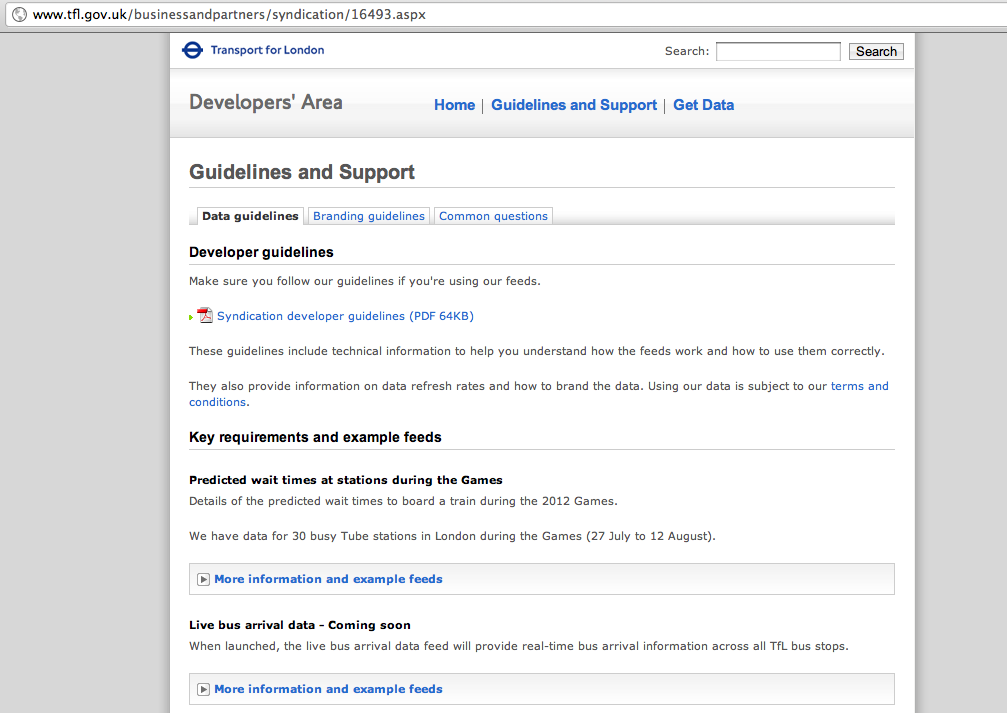 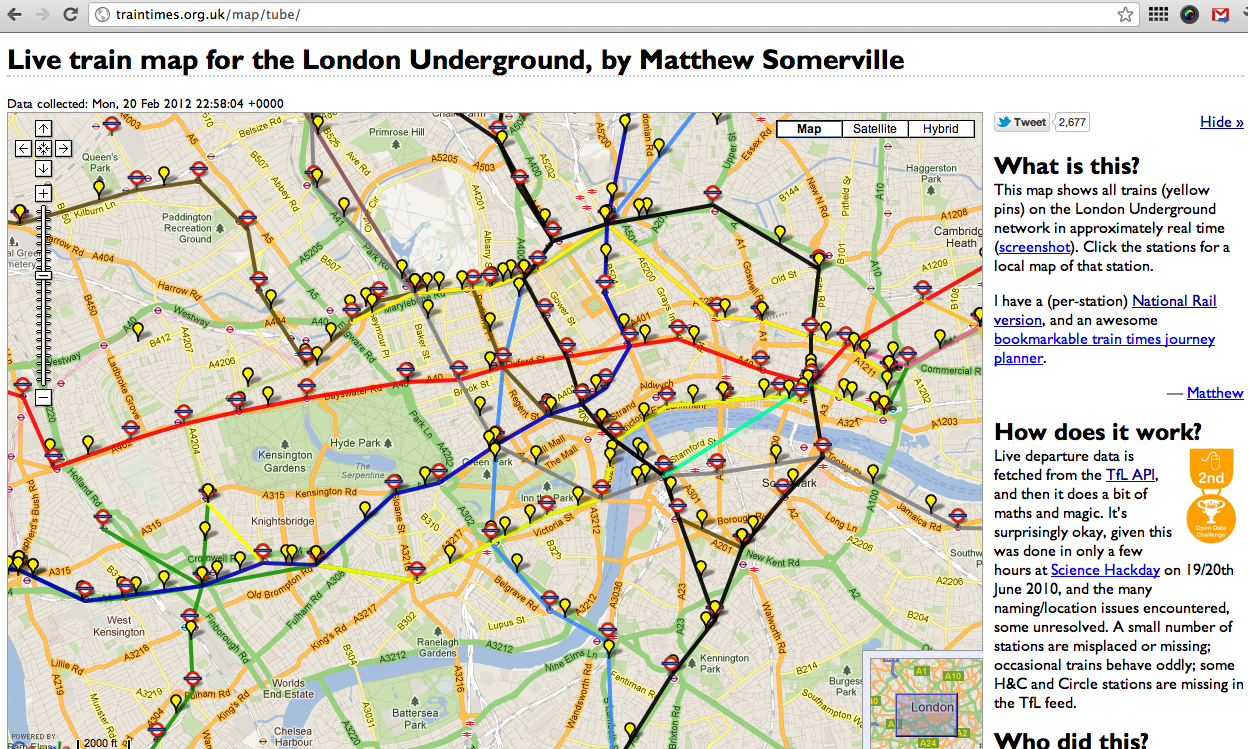 “Open” Social Network Data
Data That’sAvailable
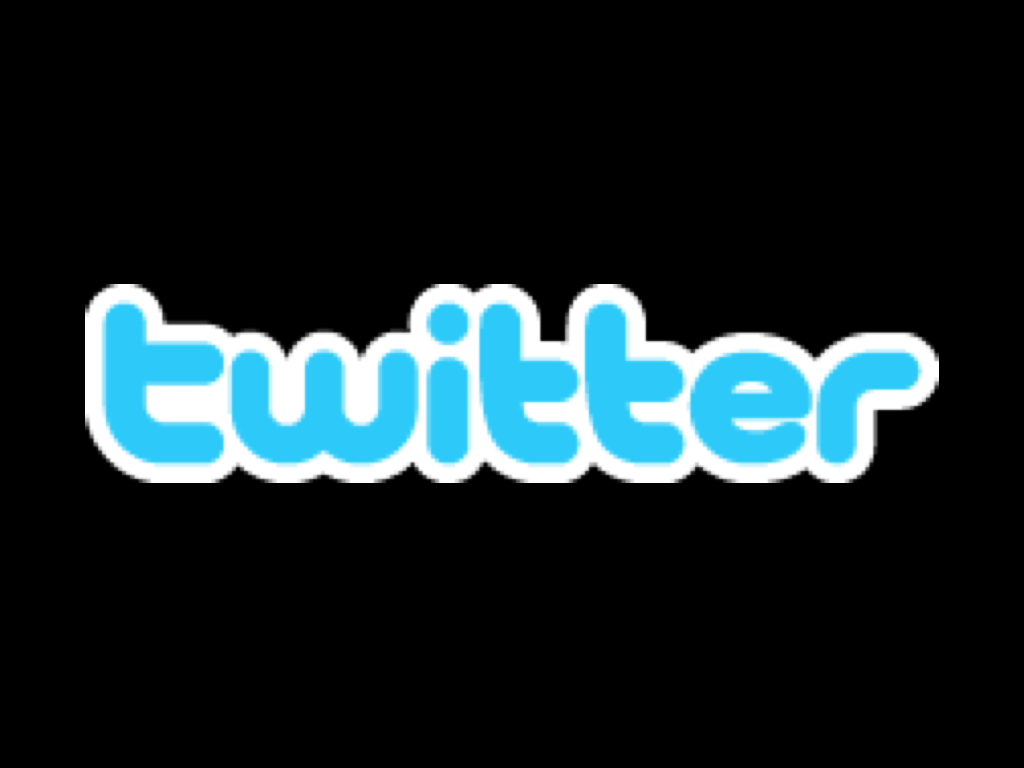 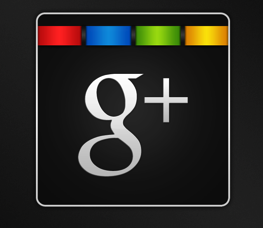 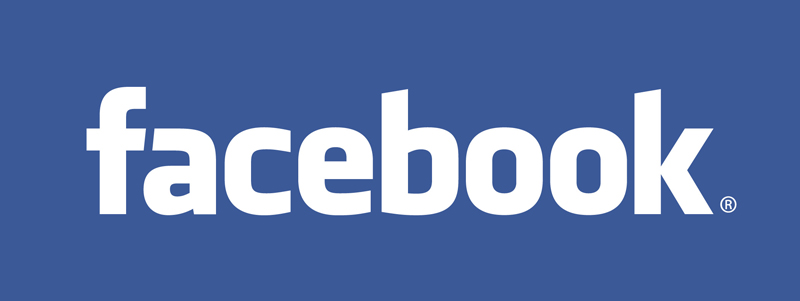 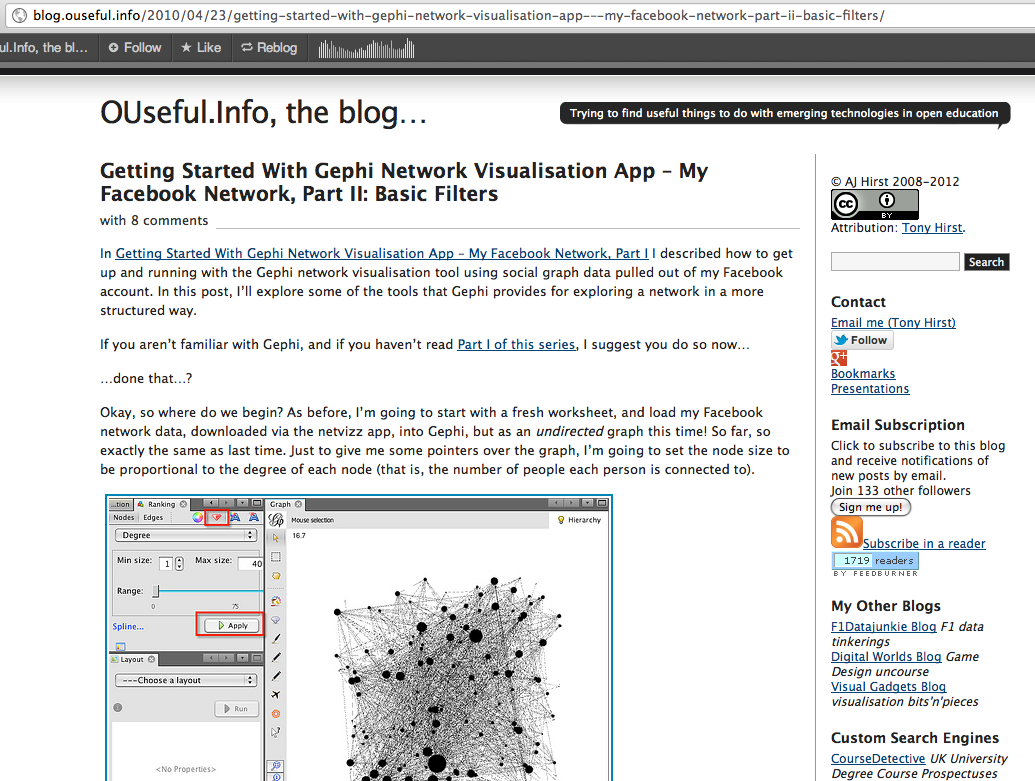 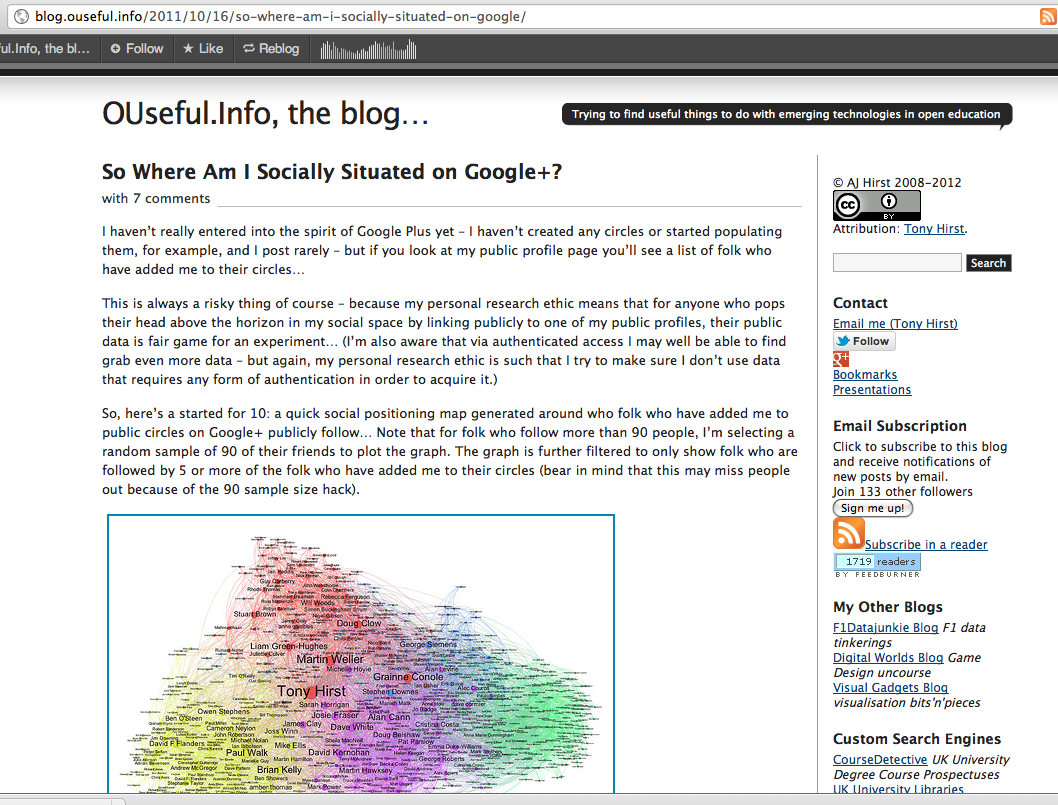 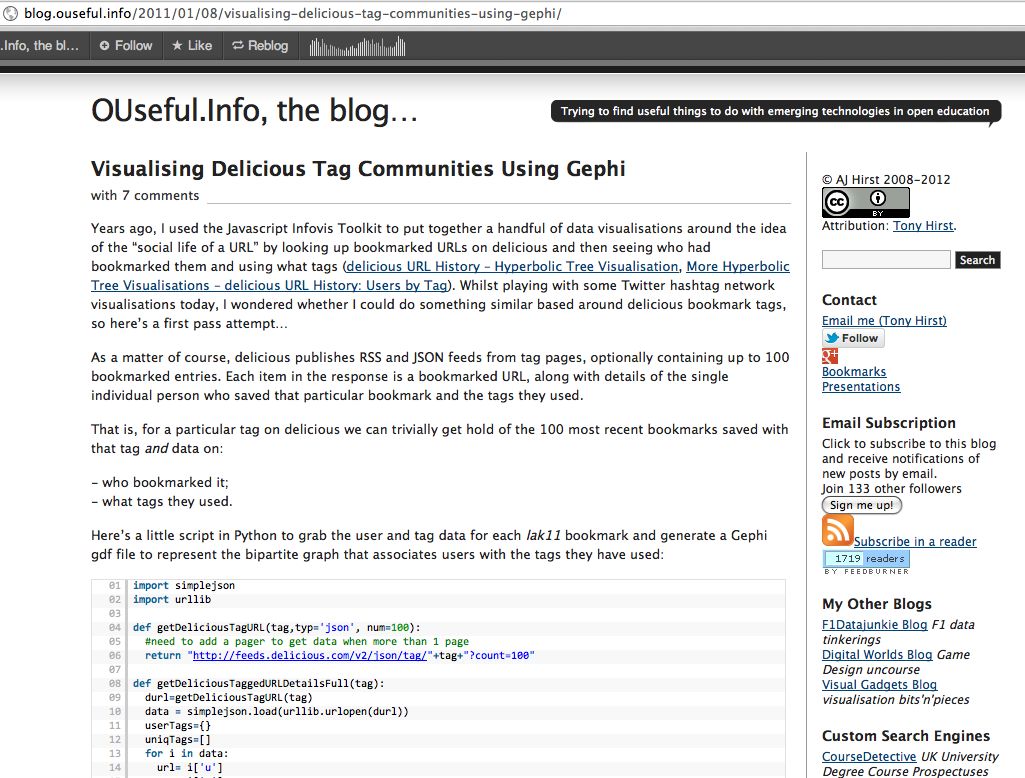 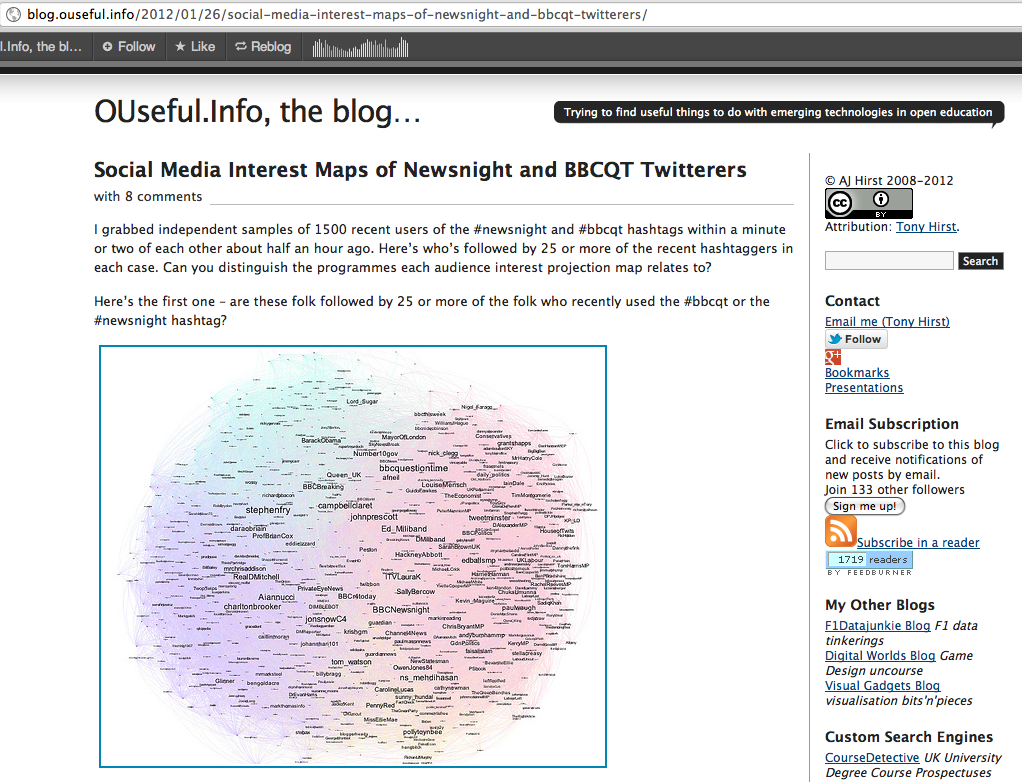 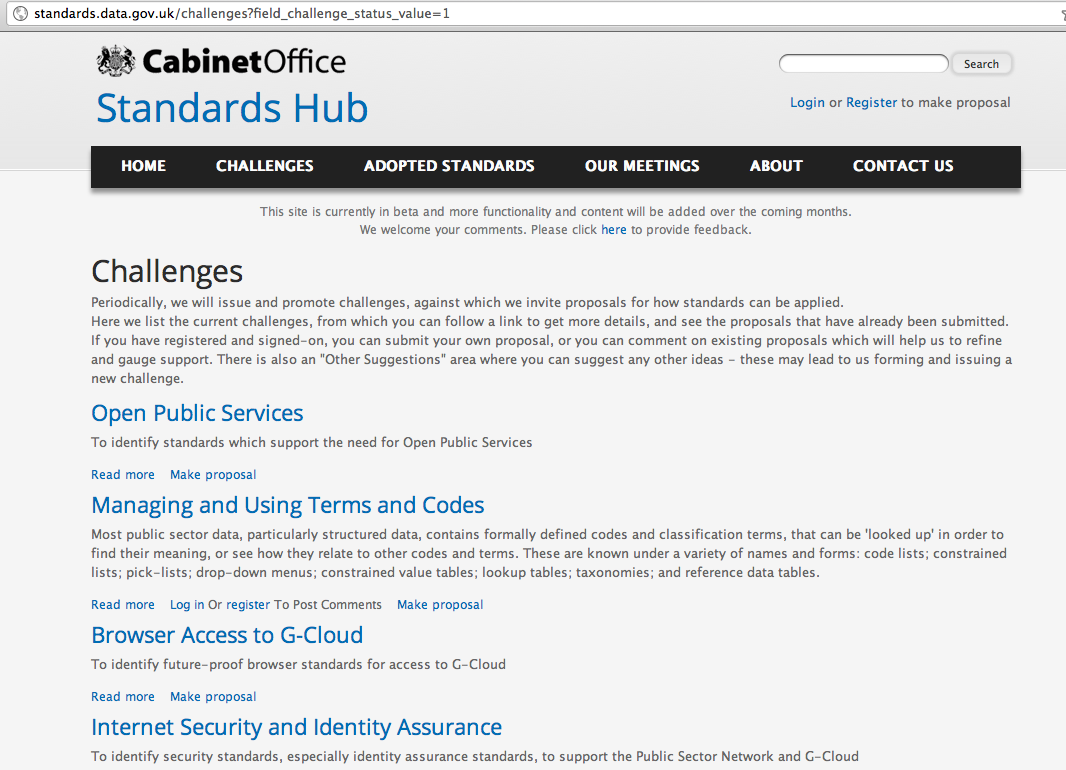 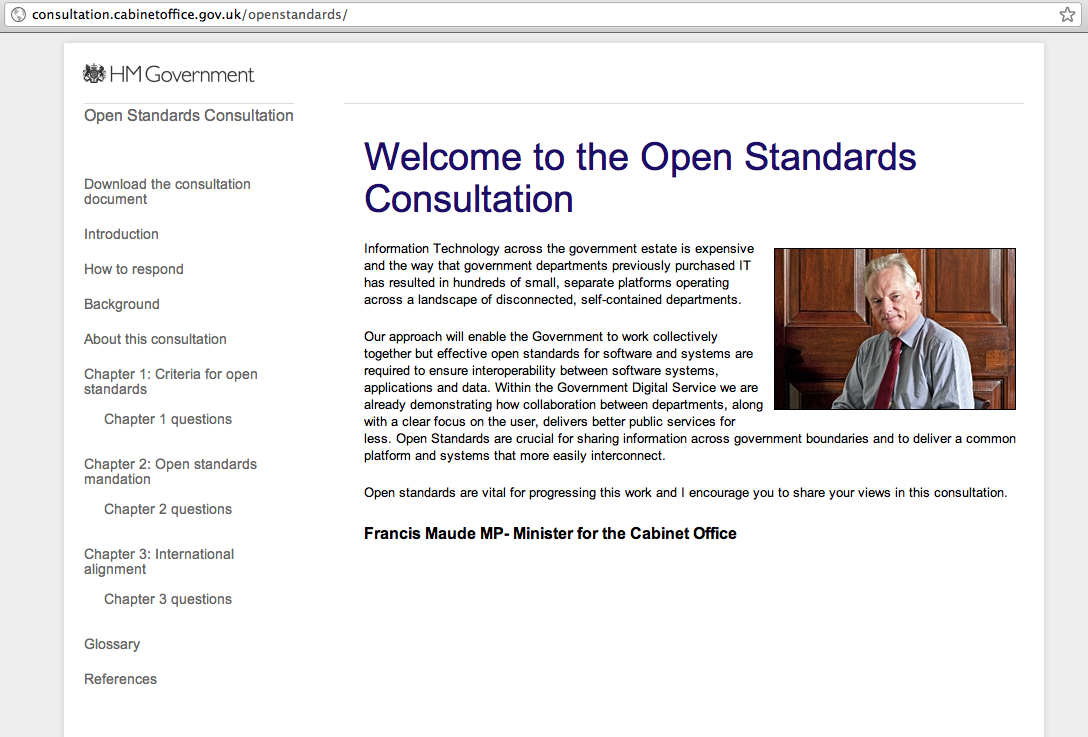 @psychemediablog.ouseful.info